4. Prodloužená mícha, hranice, zevní popis a obecné uspořádání šedé a bílé hmoty
5. Prodloužená mícha, šedá hmota – základní jádra
6. Prodloužená mícha, bílá hmota – základní spoje a jejich funkce

7. Varolův most, hranice, zevní popis a obecné uspořádání šedé a bílé hmoty
8. Varolův most, šedá hmota – základní jádra
9. Varolův most, bílá hmota – základní spoje a jejich funkce

10. Mezencefalon, hranice, zevní popis a obecné uspořádání šedé a bílé hmoty
11. Mezencefalon, šedá hmota – základní jádra
12. Mezencefalon, bílá hmota – základní spoje a jejich funkce

13. Retikulární formace mozkového kmene a její funkce, základní jádra
KMEN MOZKOVÝ – longitudinální členění
Části kmene na sebe kaudo-rostrálně navazují a mají v základní rysech shodnou stavbu a funkci
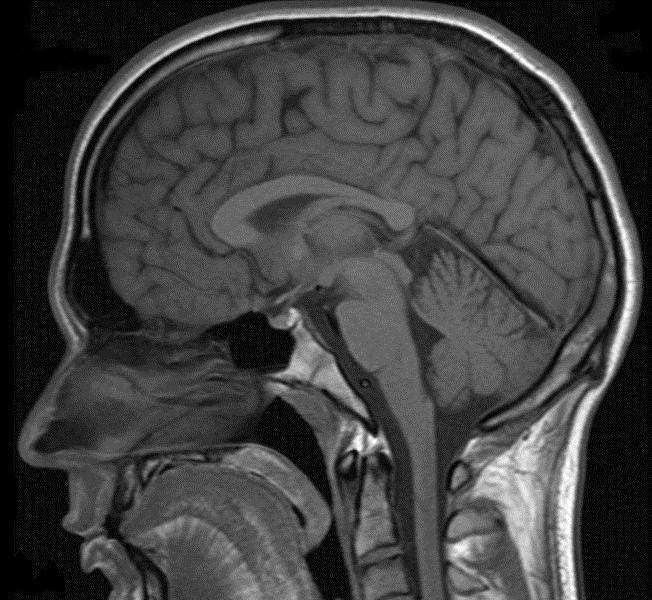 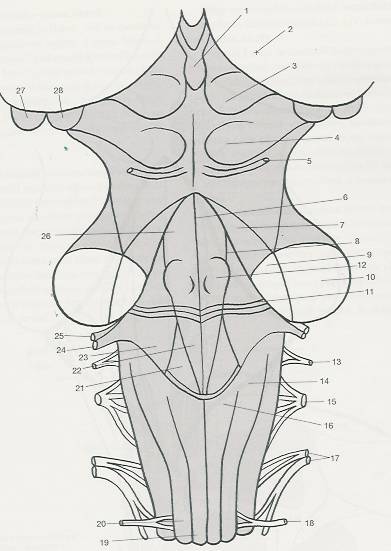 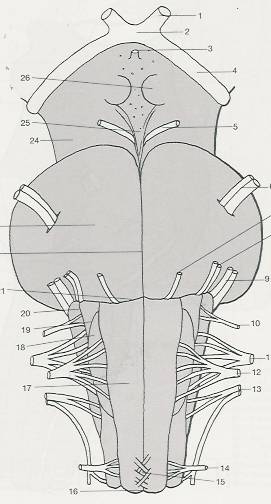 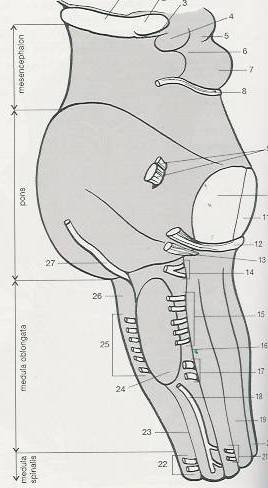 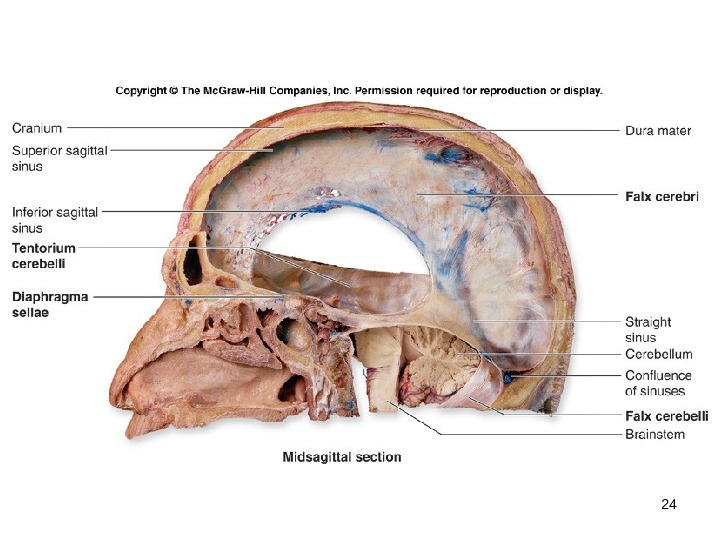 ŠEDÁ HMOTA TEGMENTA MOZKOVÉHO KMENE
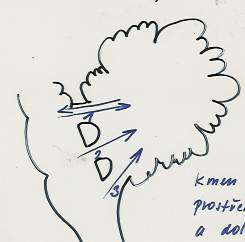 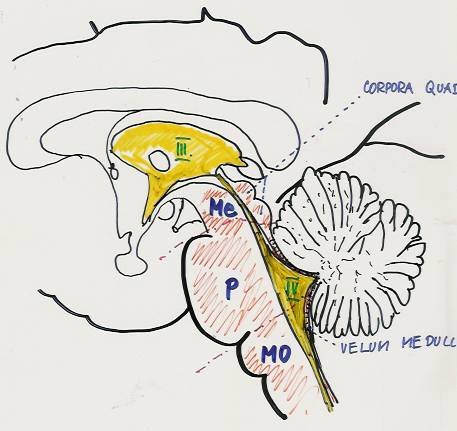 Medulla oblongata
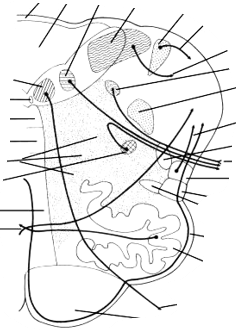 VENTRÁLNÍ STRANA MEDULLA OBLONGATA
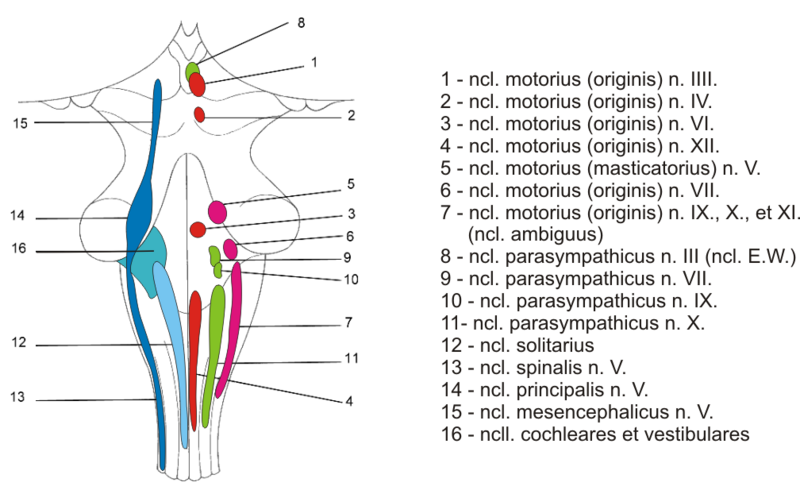 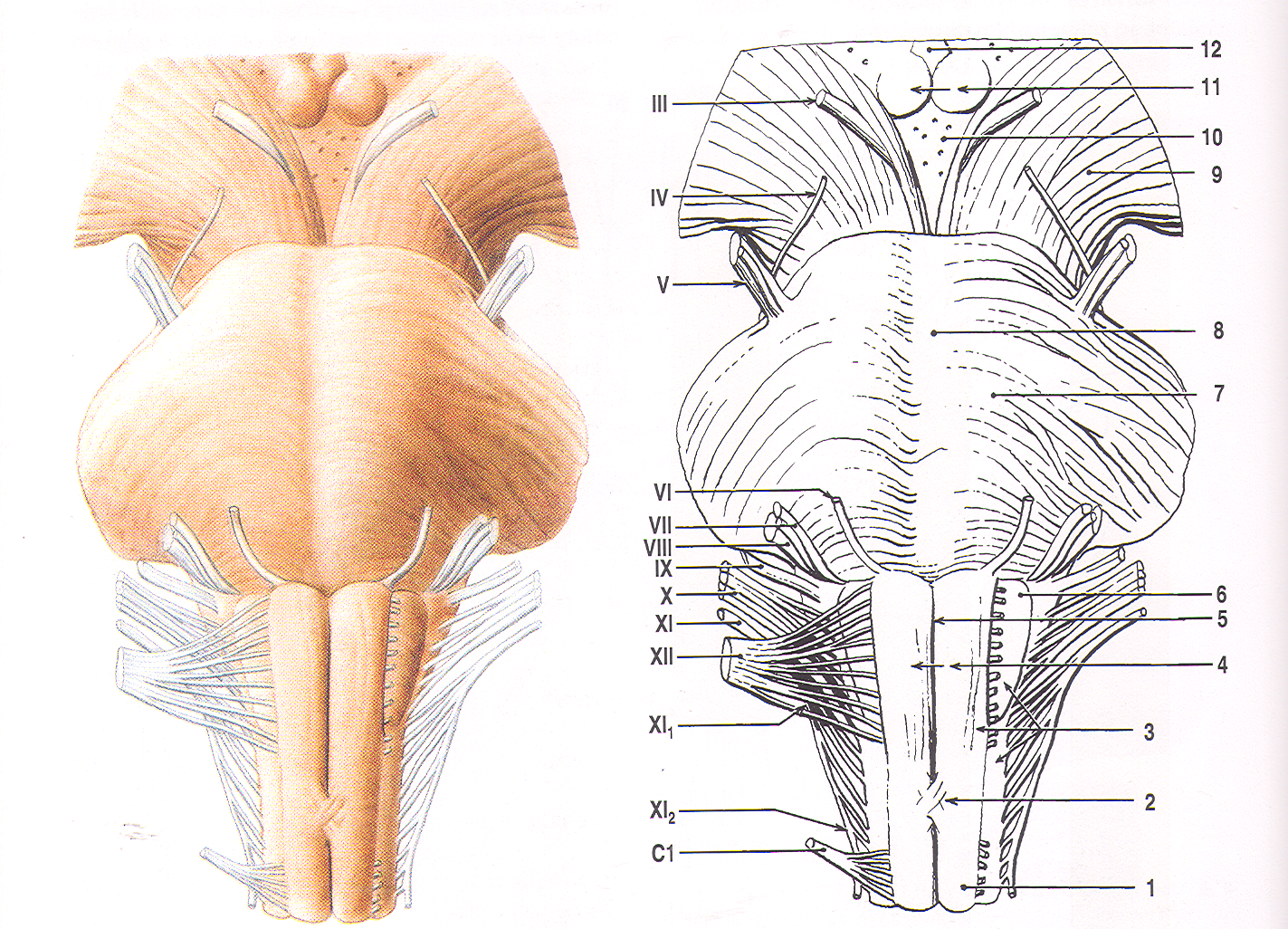 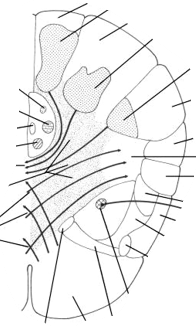 DORSÁLNÍ STRANA MEDULLA OBLONGATA
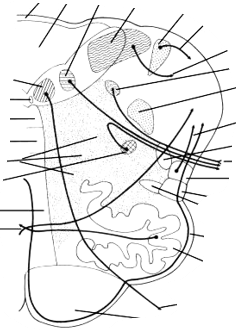 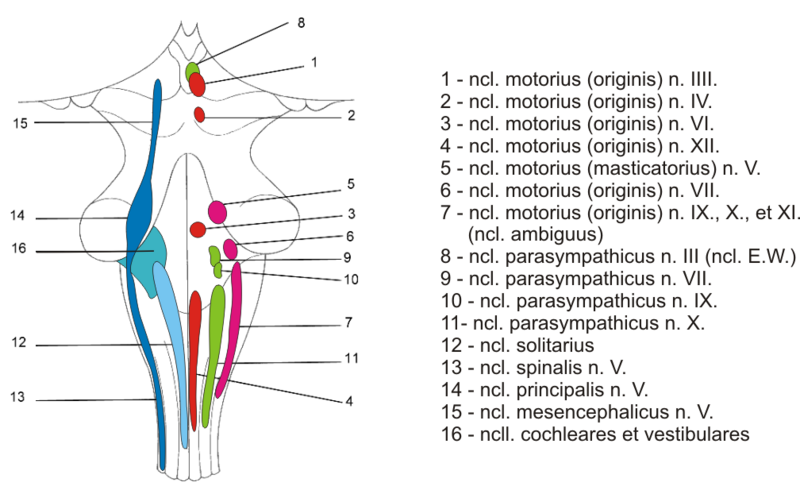 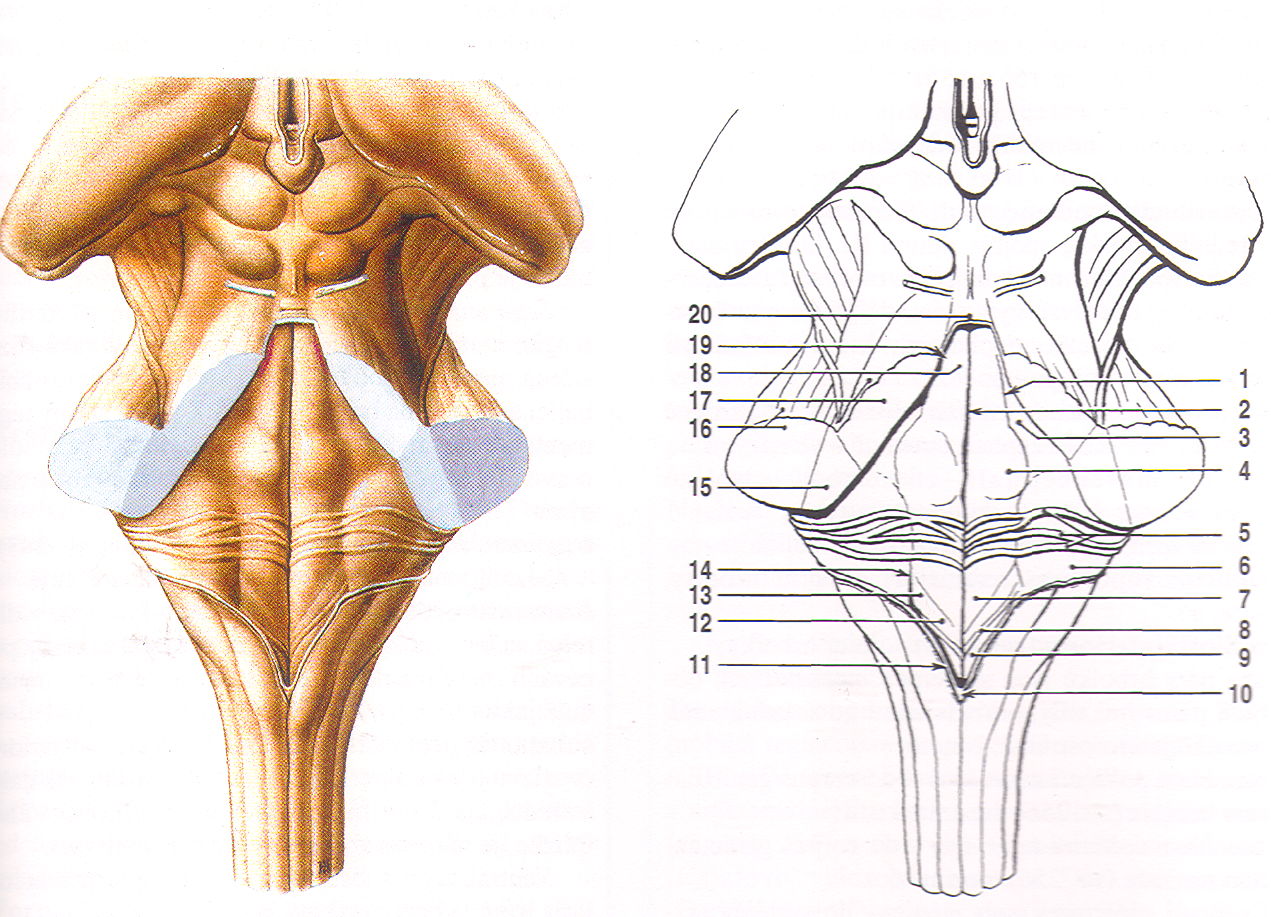 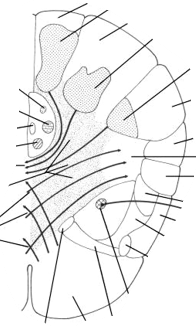 Pons Varoli
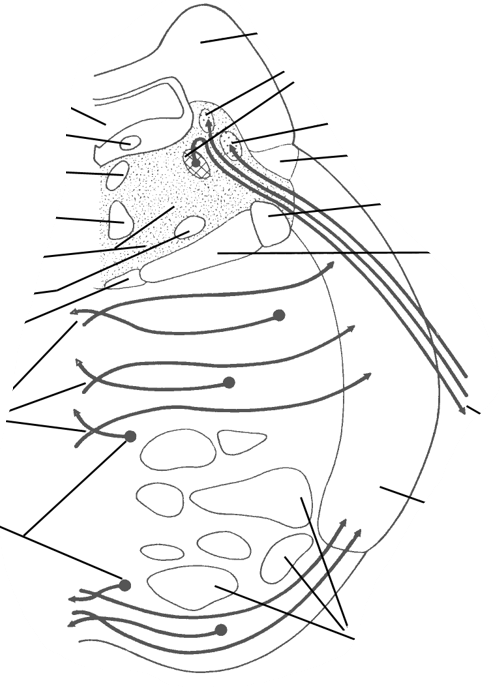 VENTRÁLNÍ STRANA PONS VAROLI
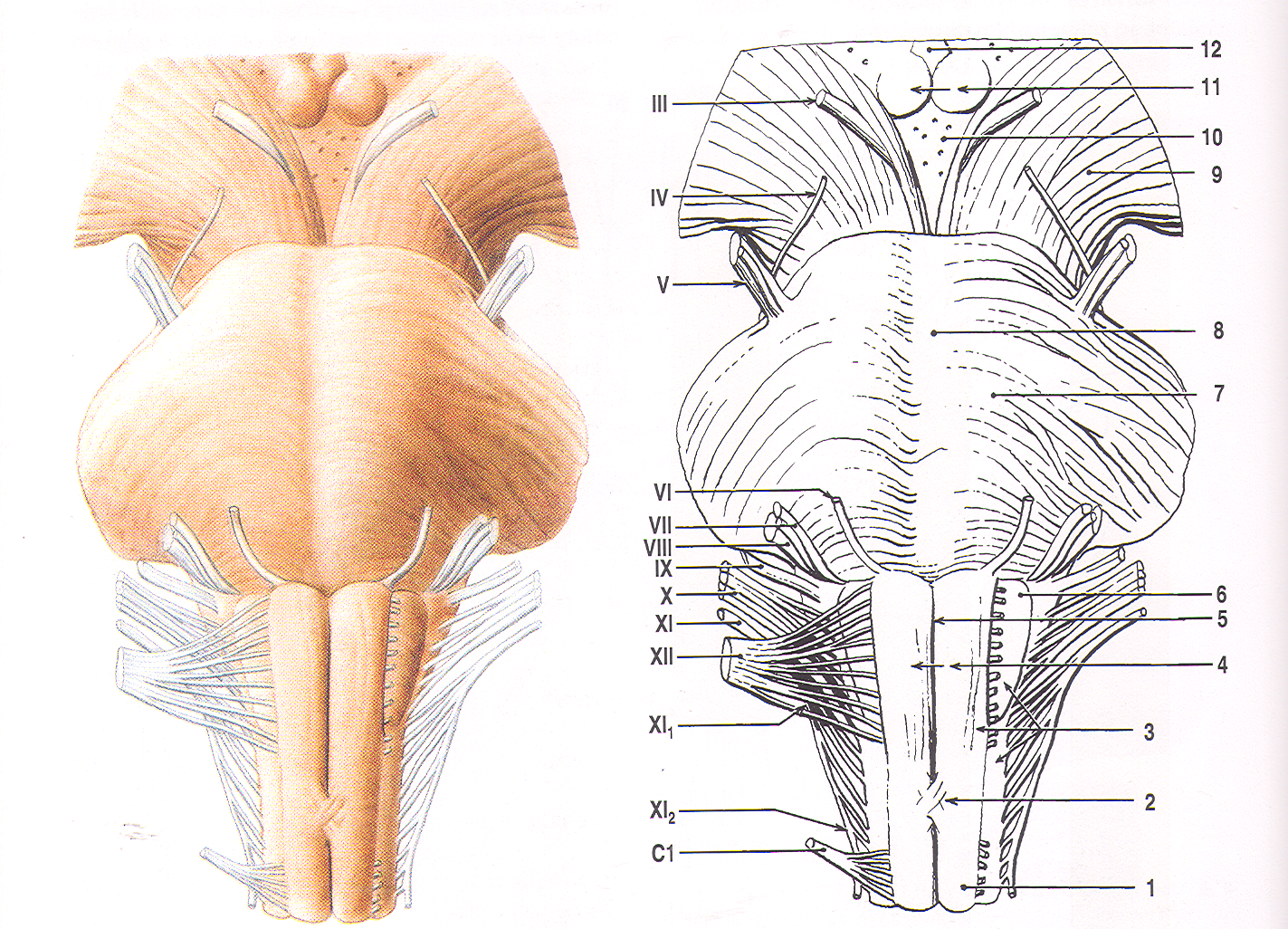 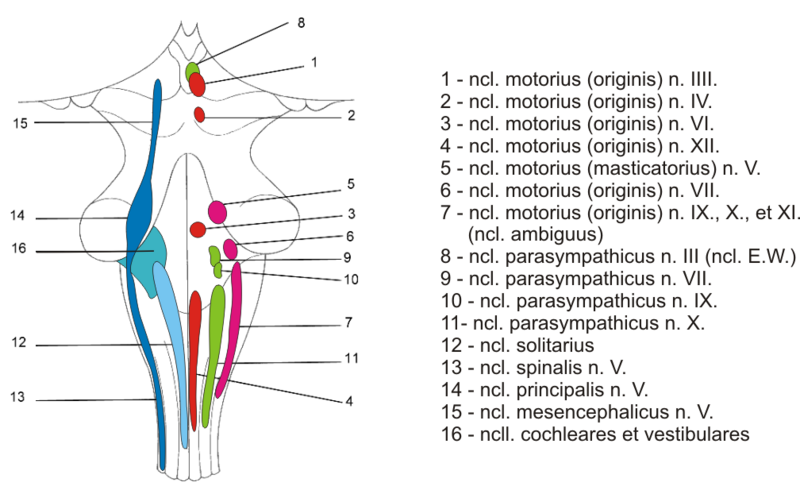 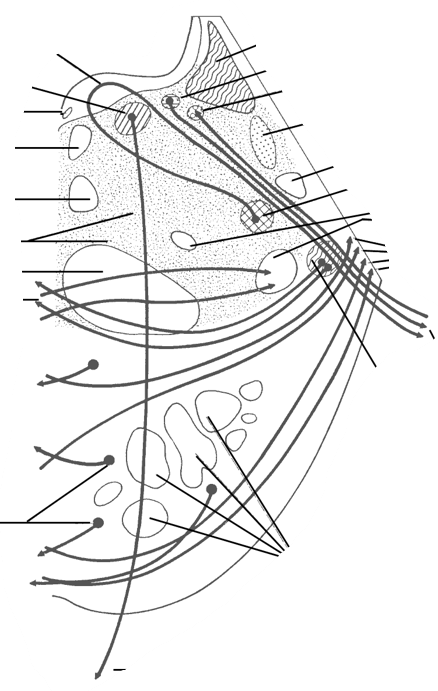 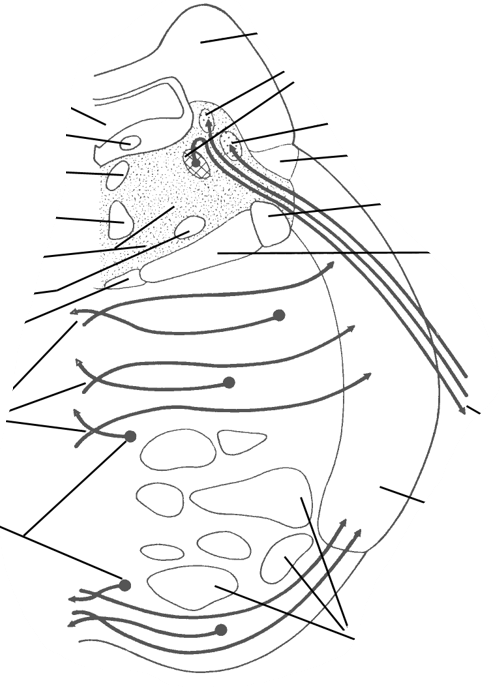 DORSÁLNÍ STRANA PONS VAROLI
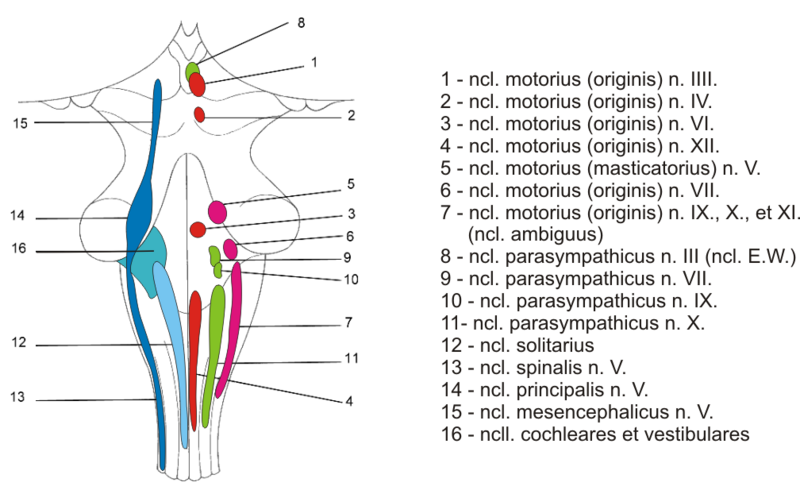 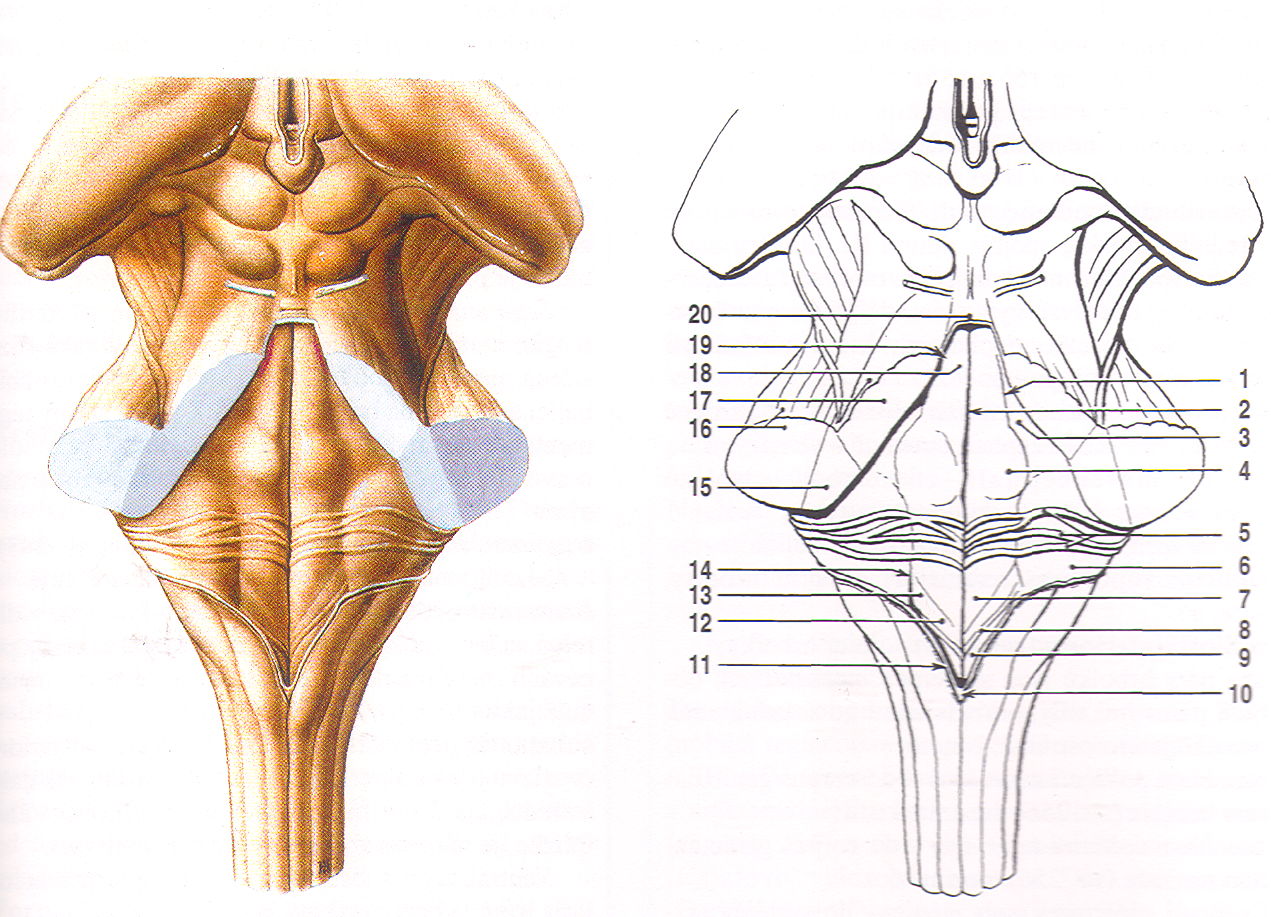 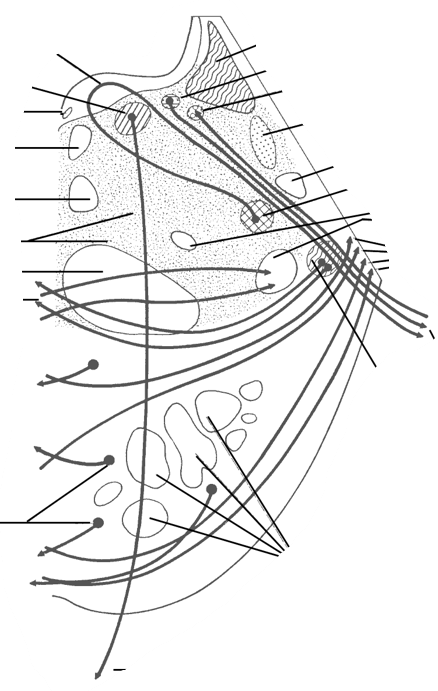 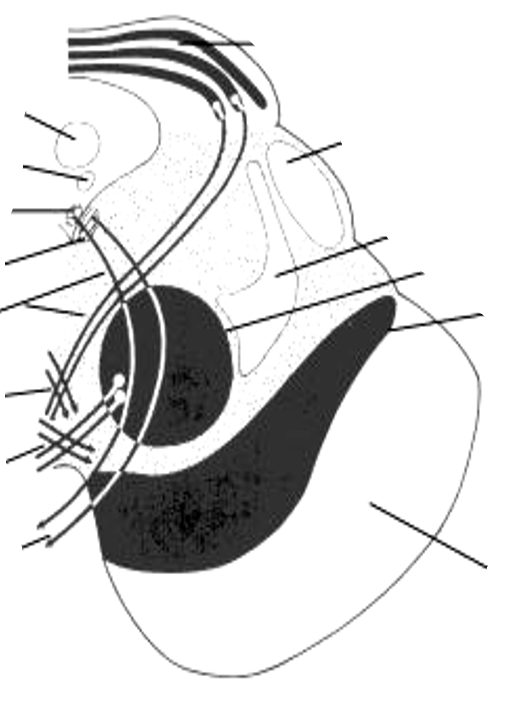 VENTRÁLNÍ STRANA MESENCEPHALON
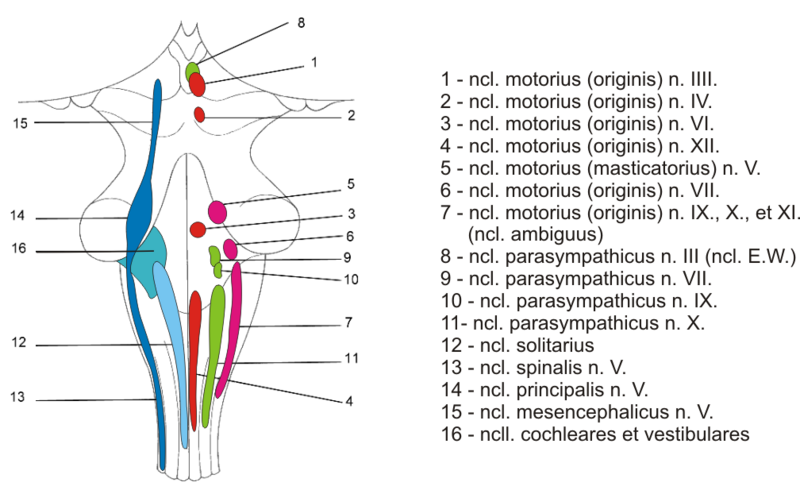 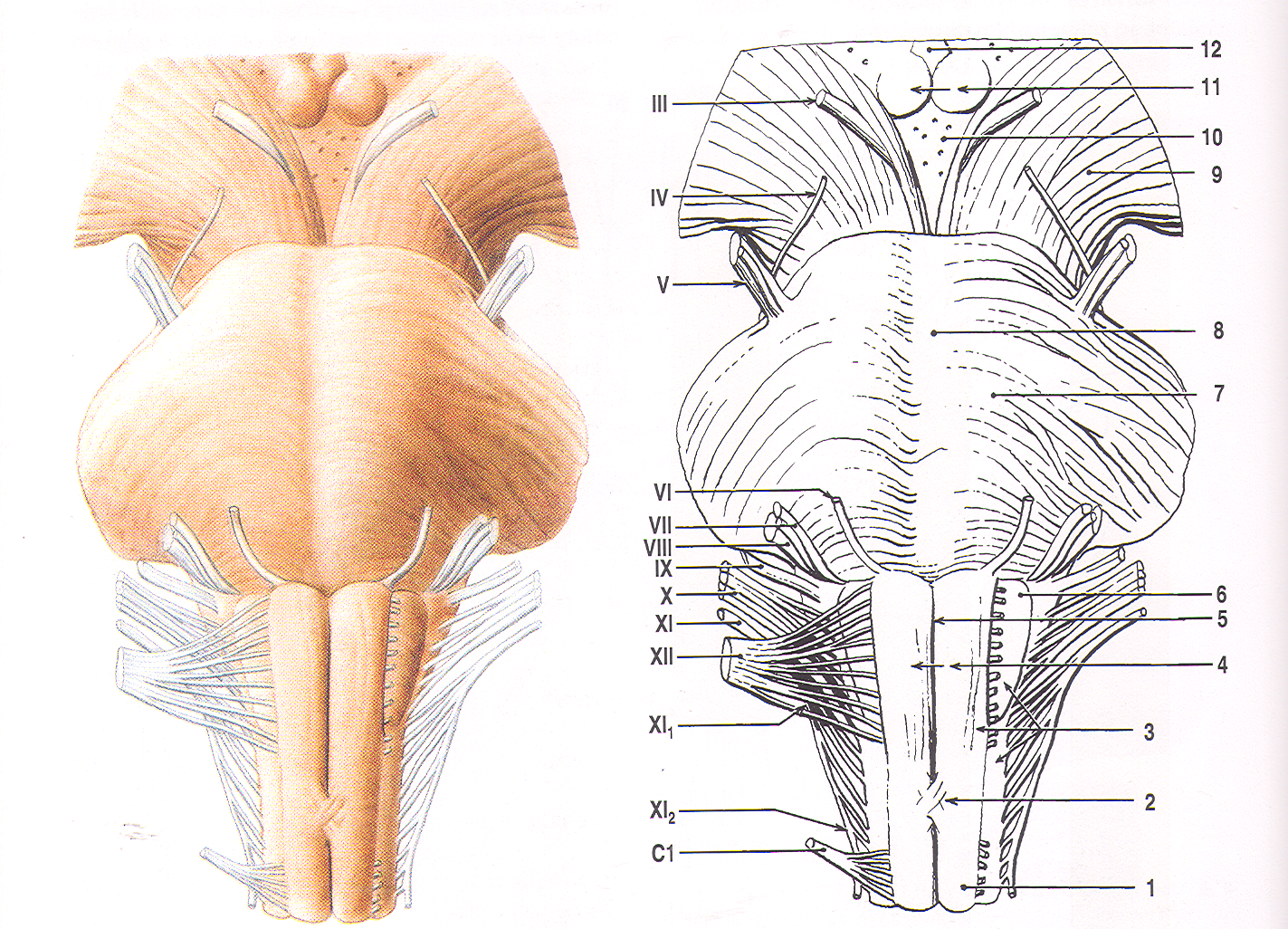 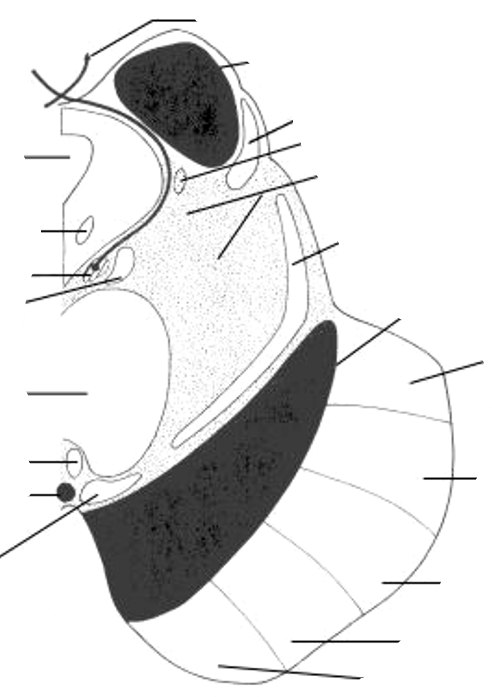 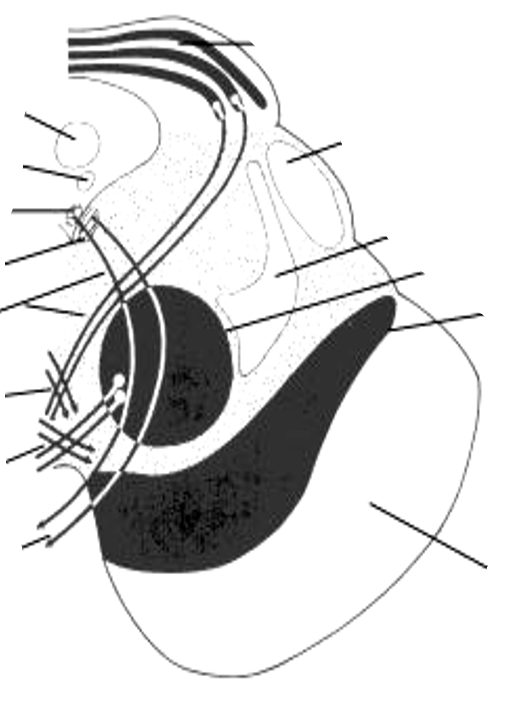 DORSÁLNÍ STRANA MESENCEPHALON
Mesencephalon
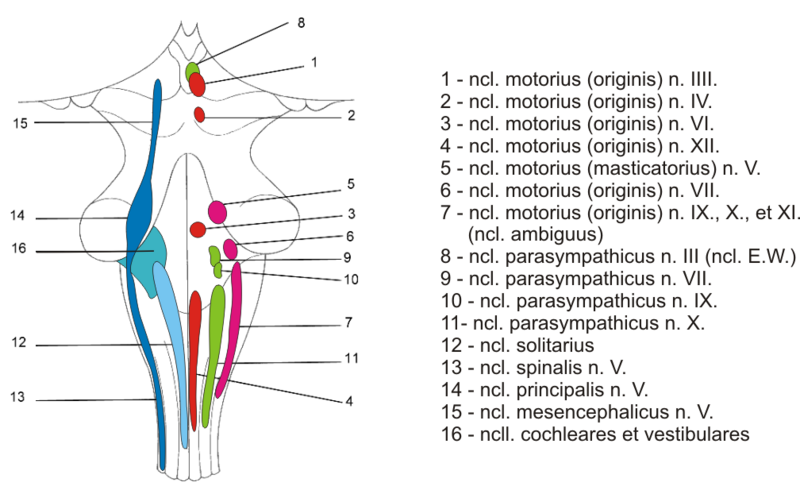 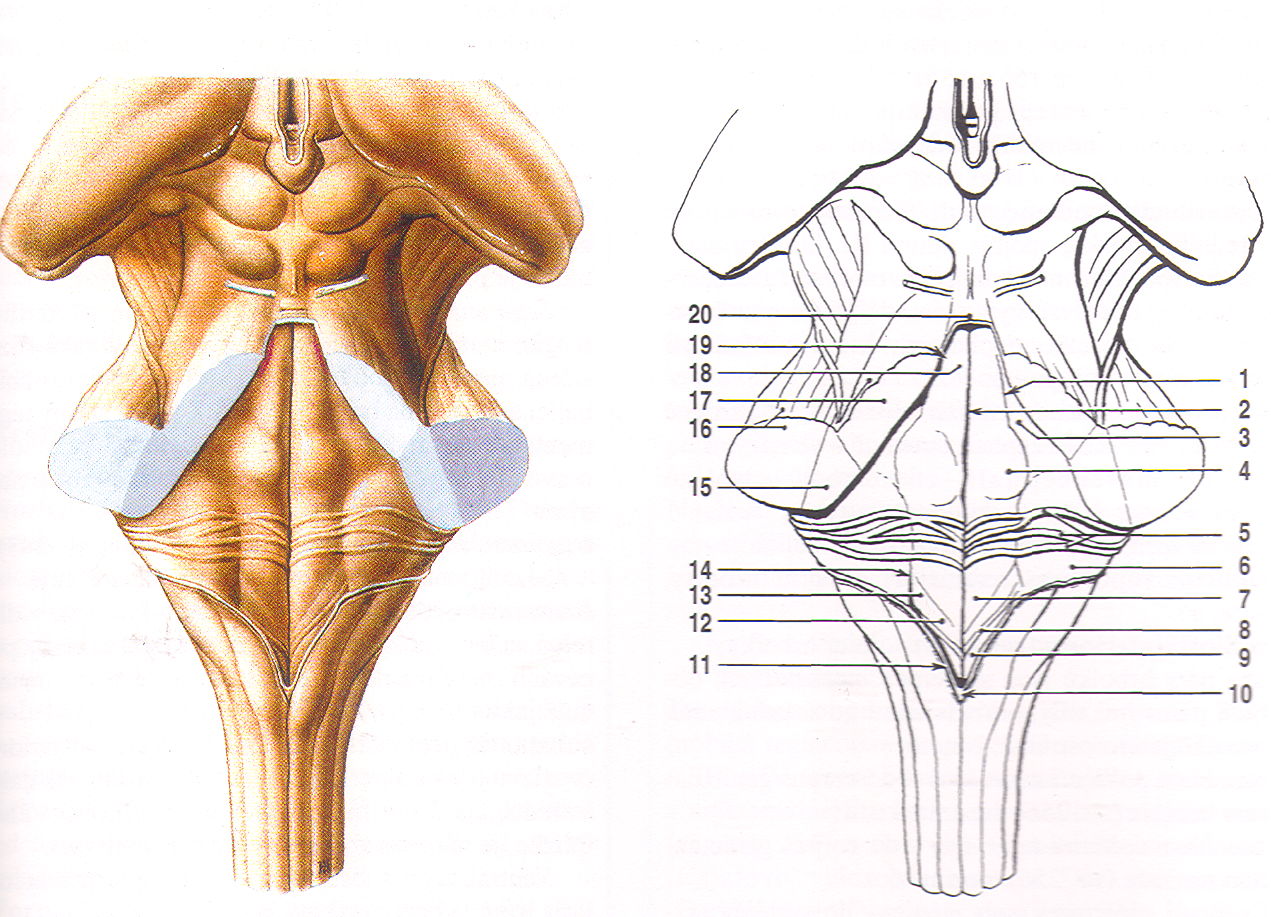 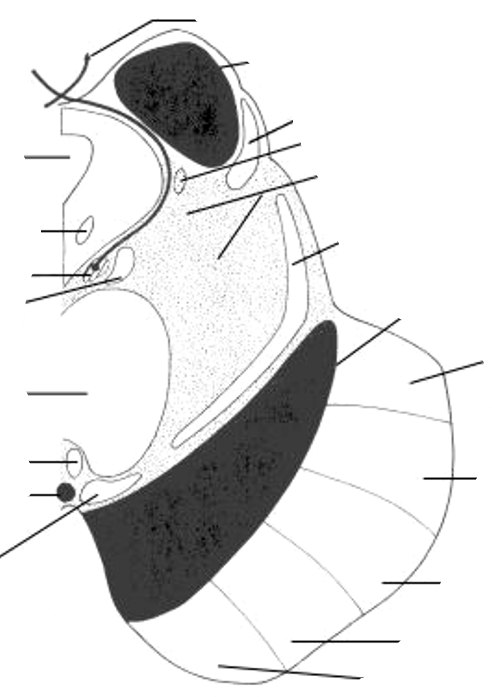 Fossa rhomboidea
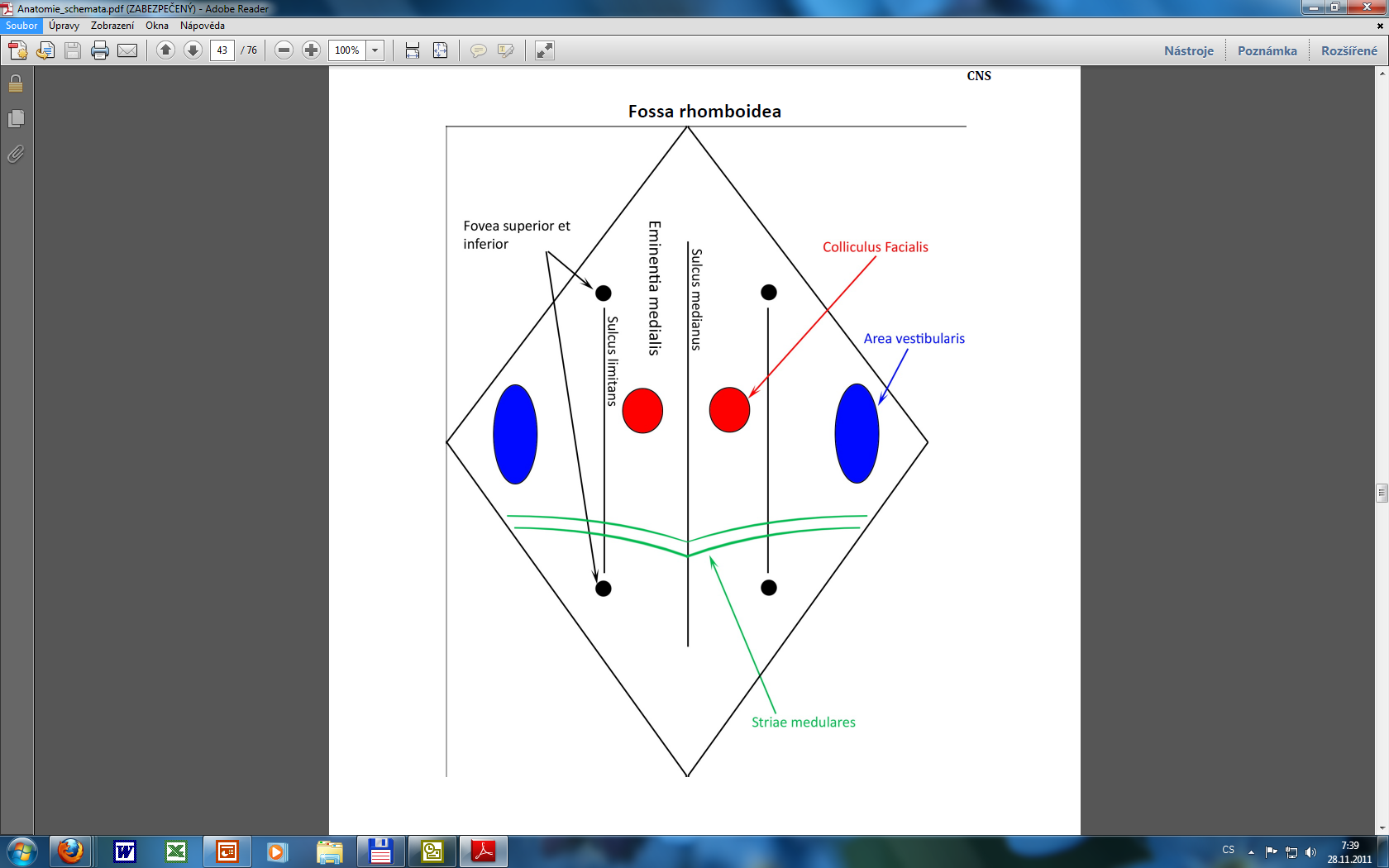 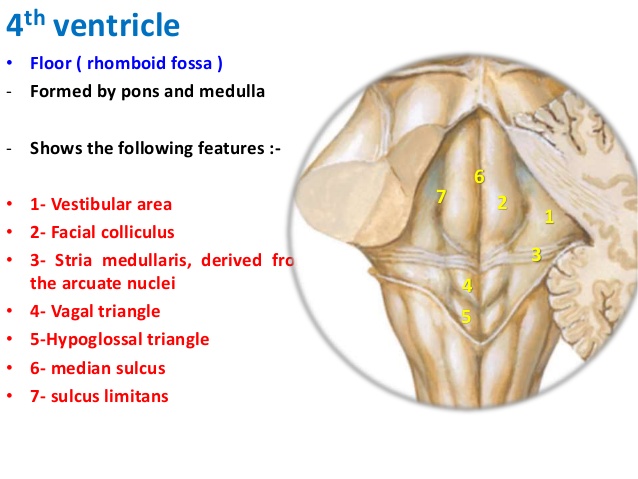 VÝSTUPY HLAVOVÝCH NERVŮ Z MOZKU
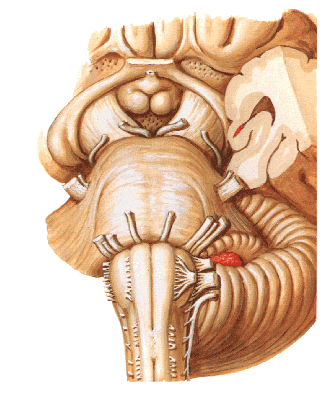 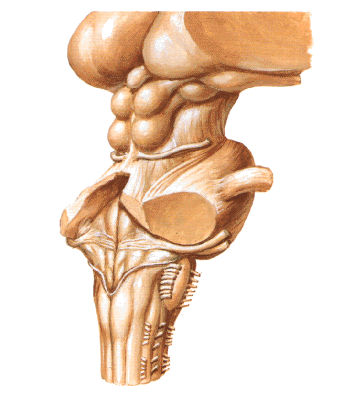 JÁDRA HLAVOVÝCH NERVŮ  III – XII
ve kmeni mozkovém - pod spodinou IV. komory
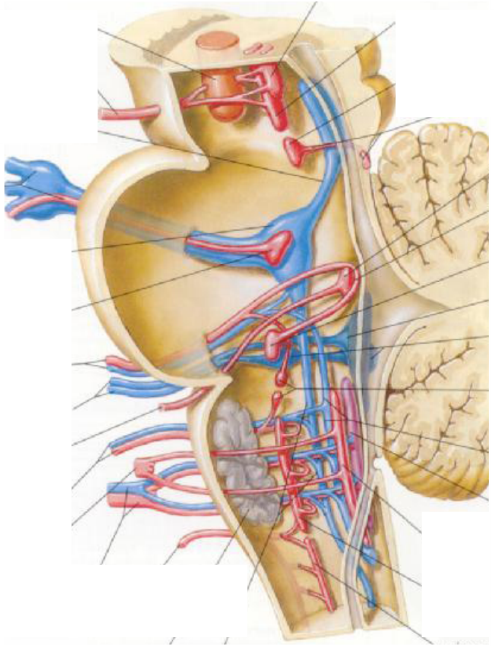 NUCLEI OF THE CRANIAL NERVES
brainstem- fossa rhomboidea
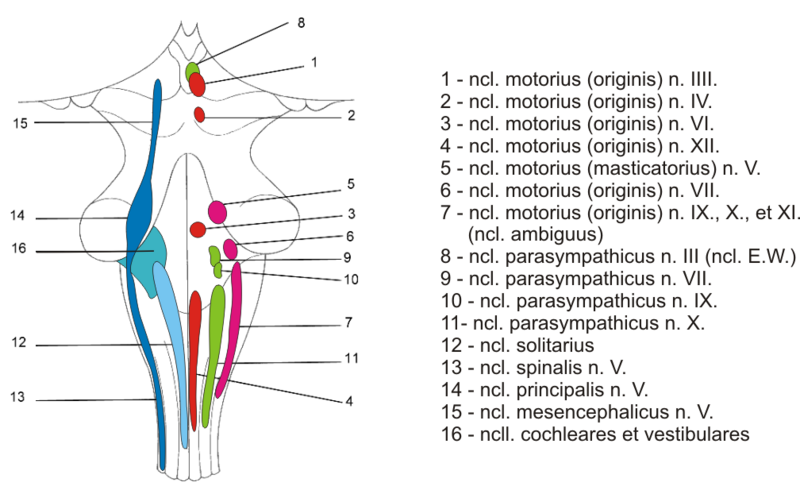 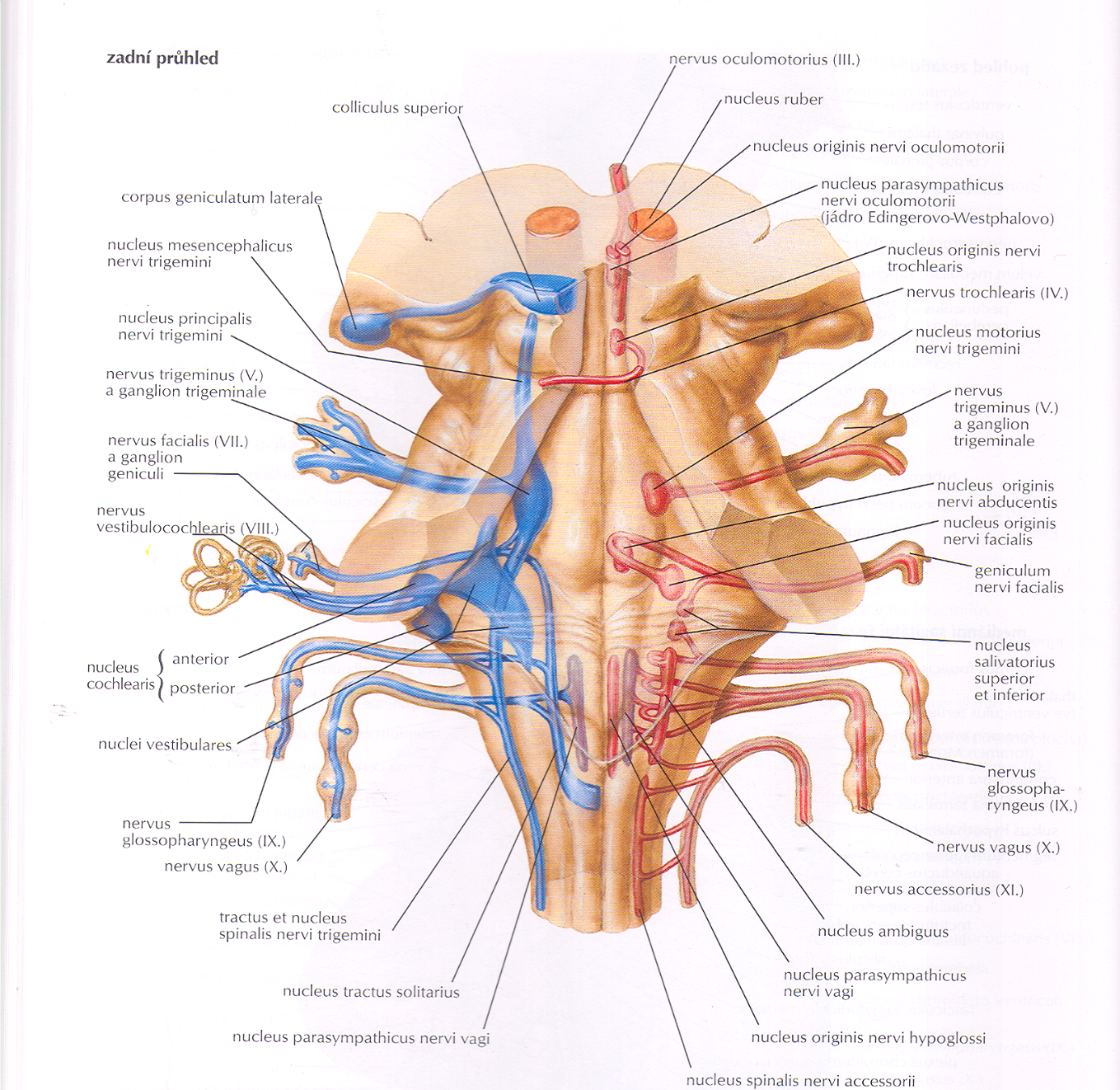 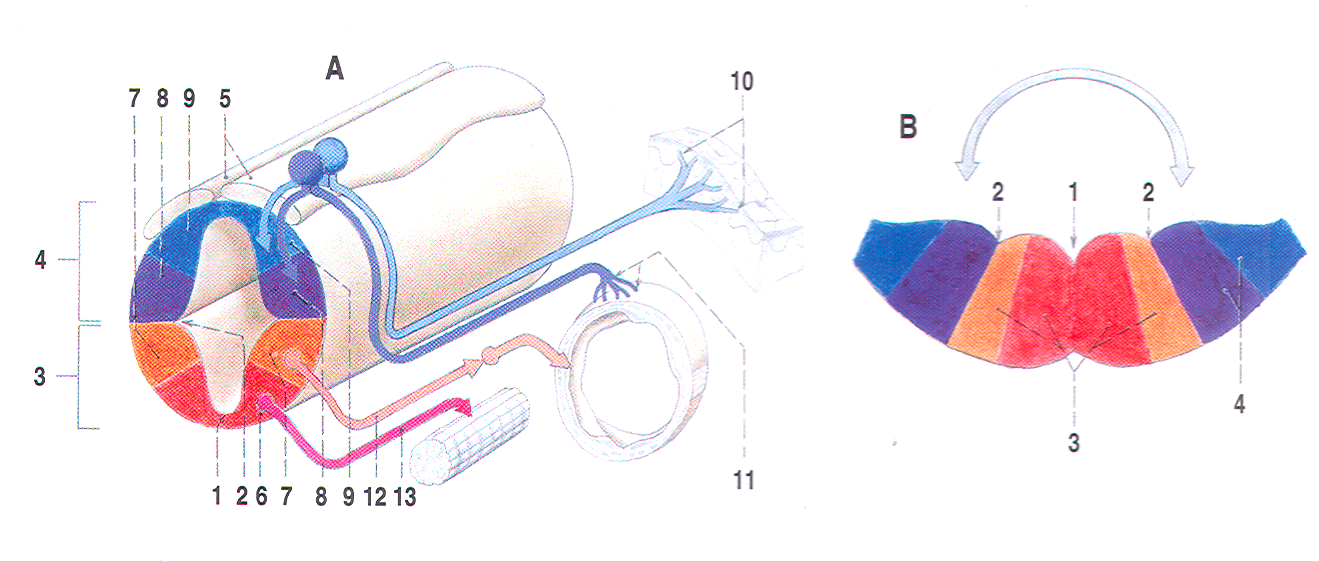 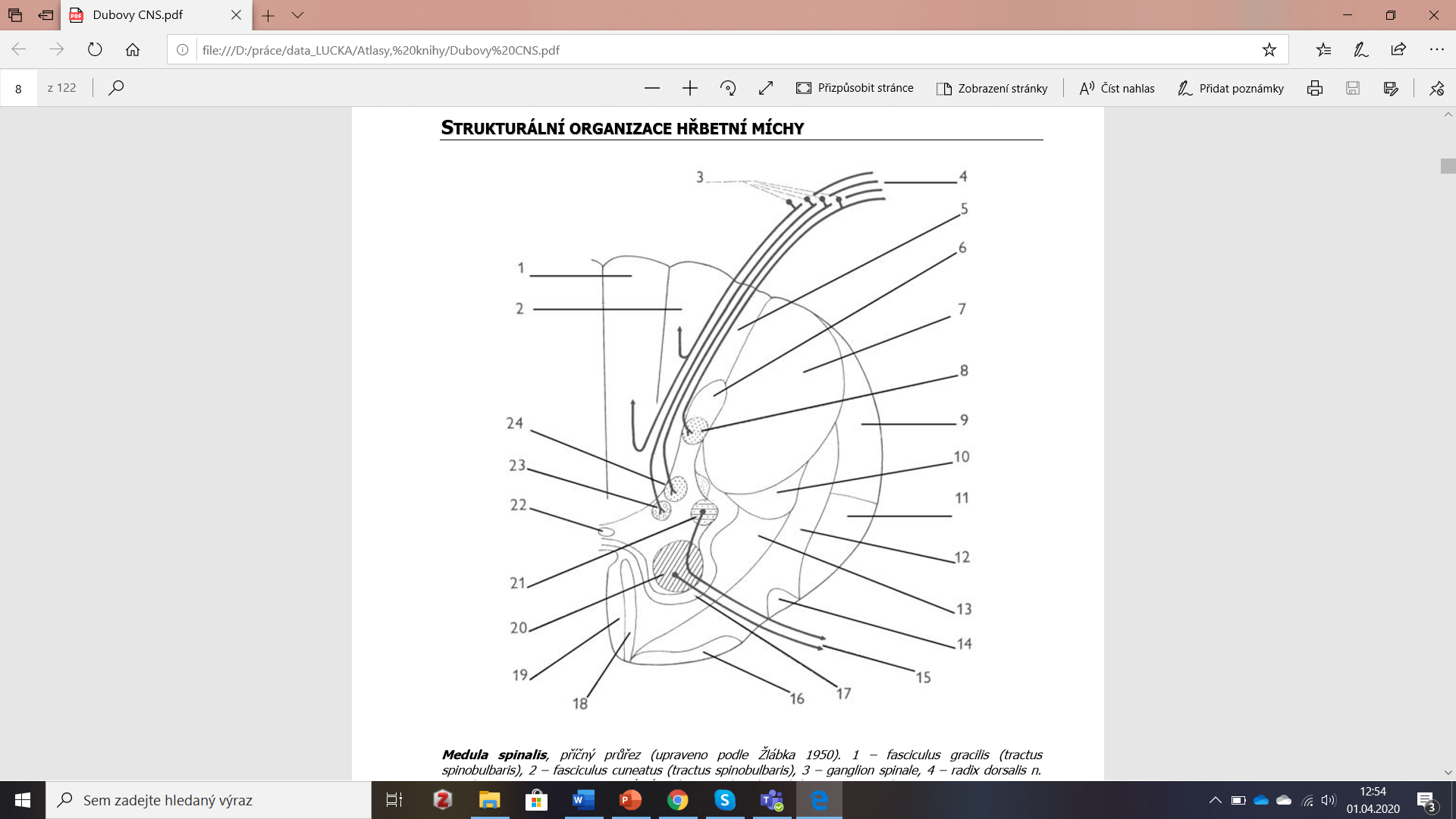 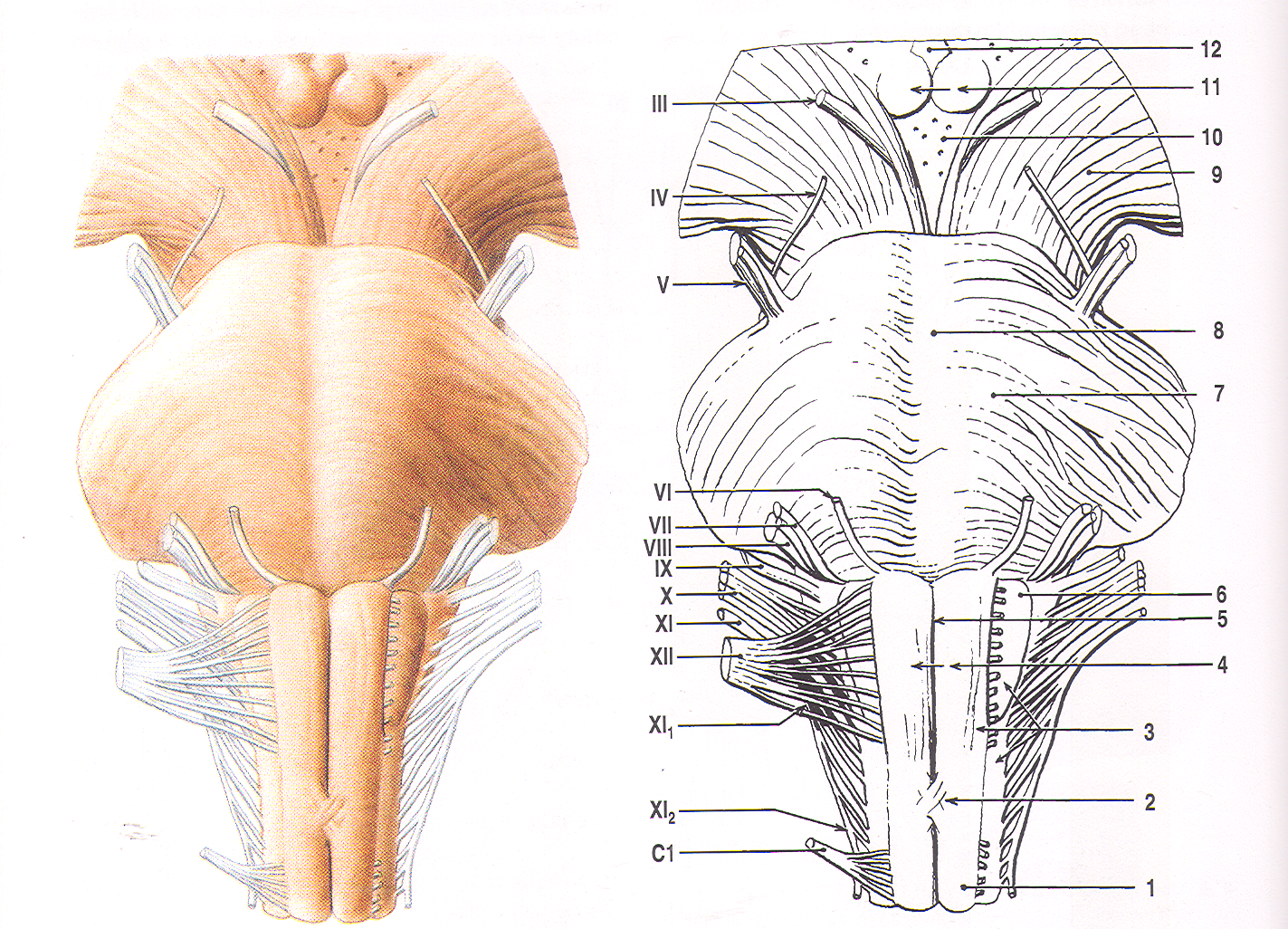 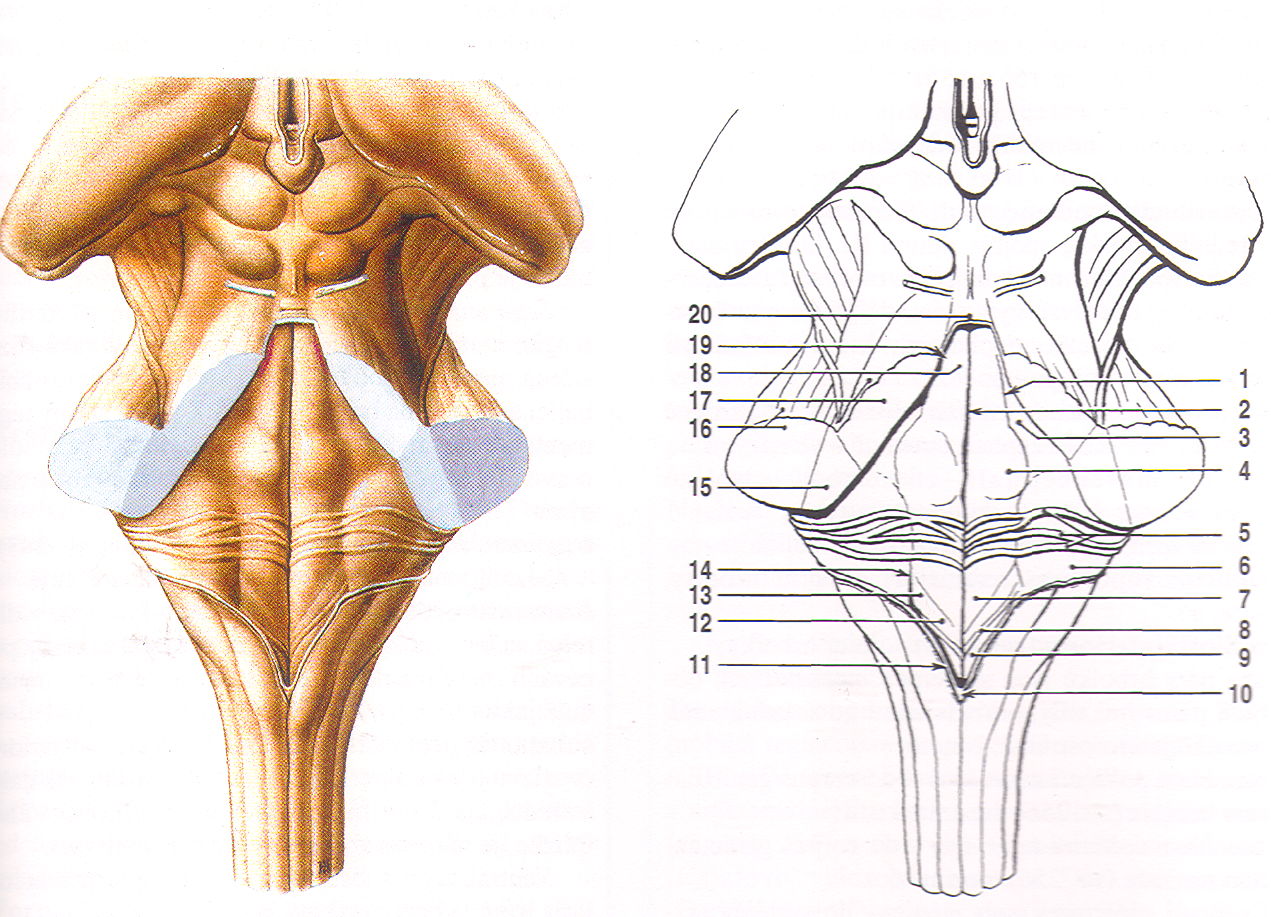 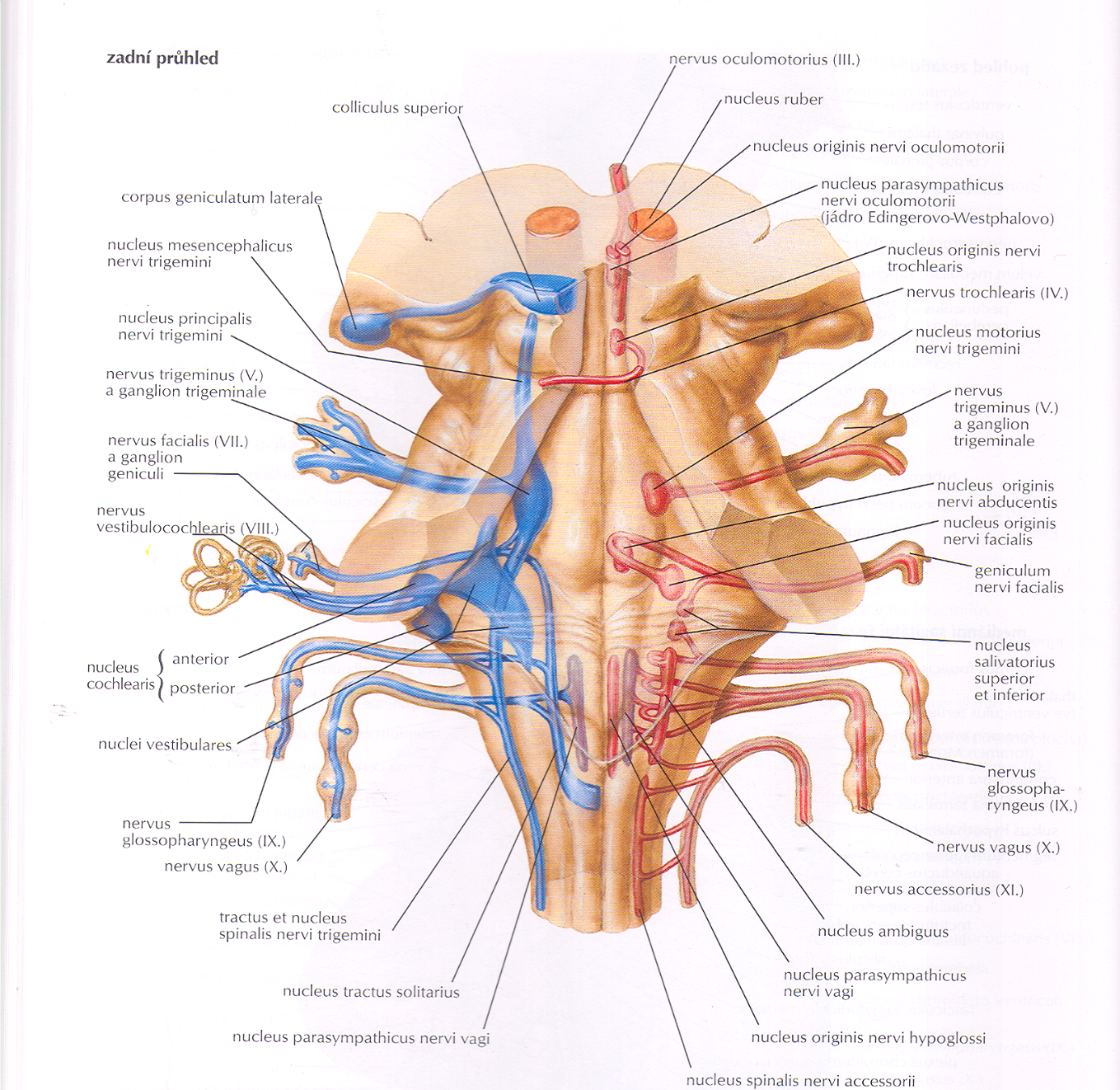 MEDULLA OBLONGATA
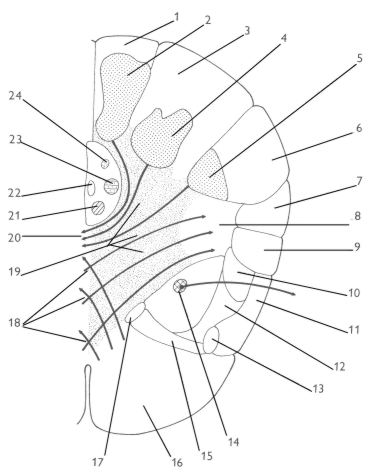 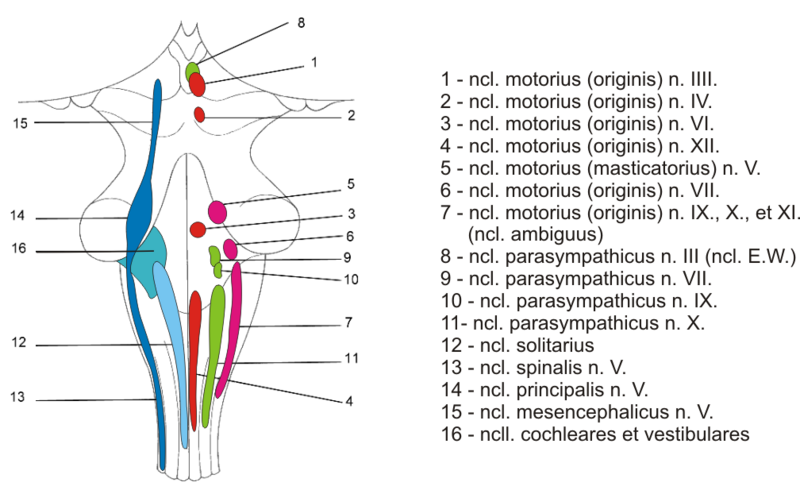 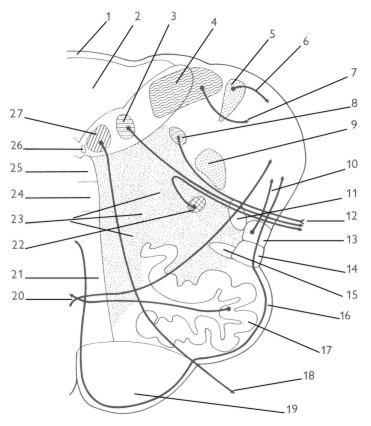 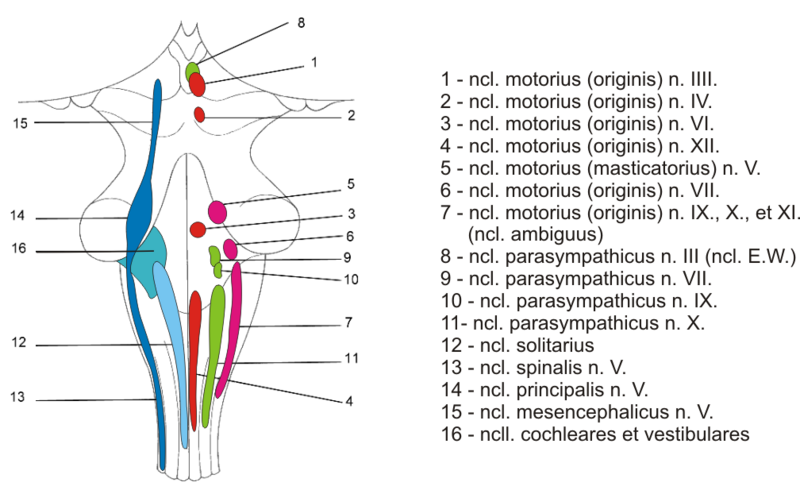 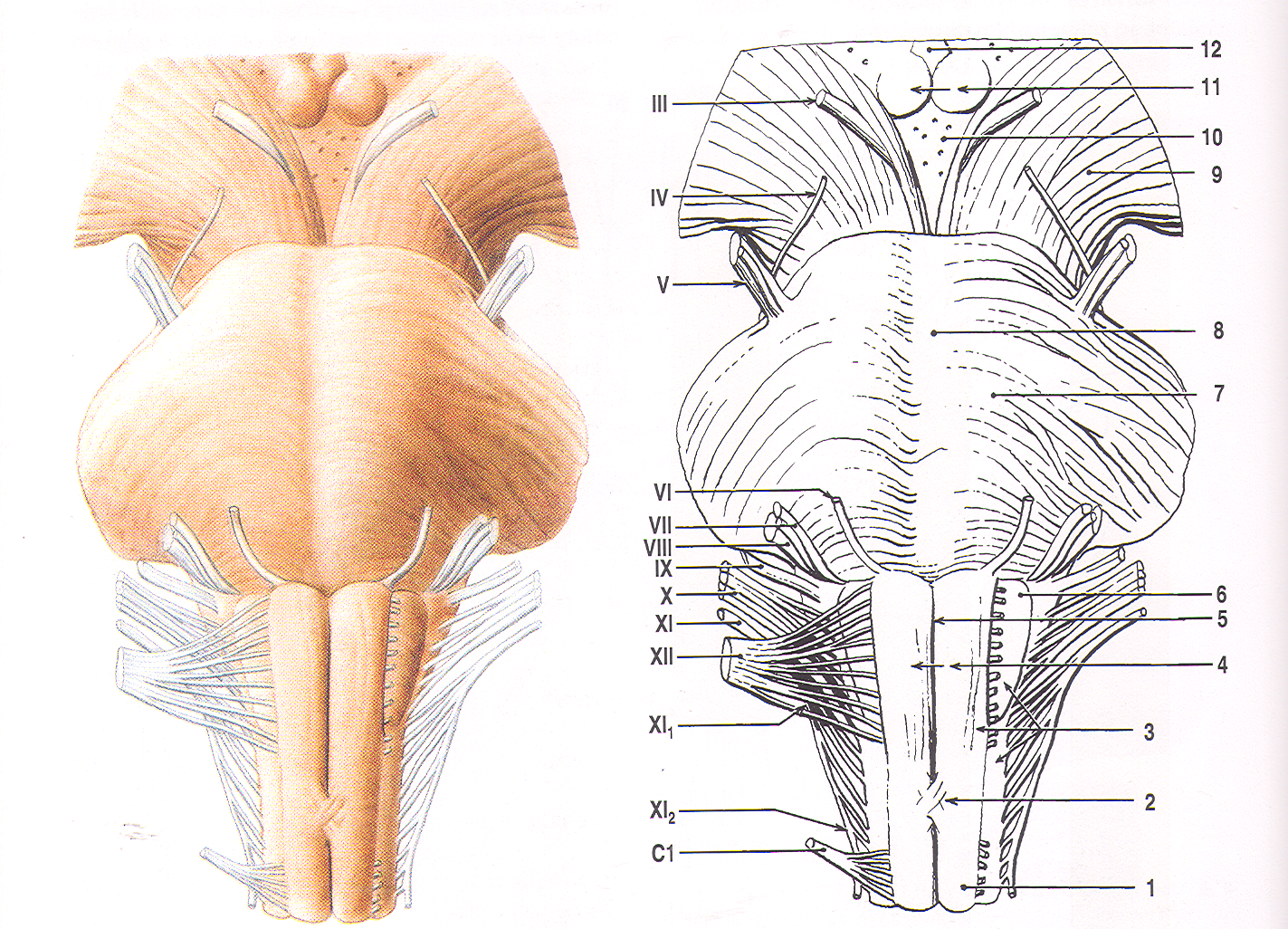 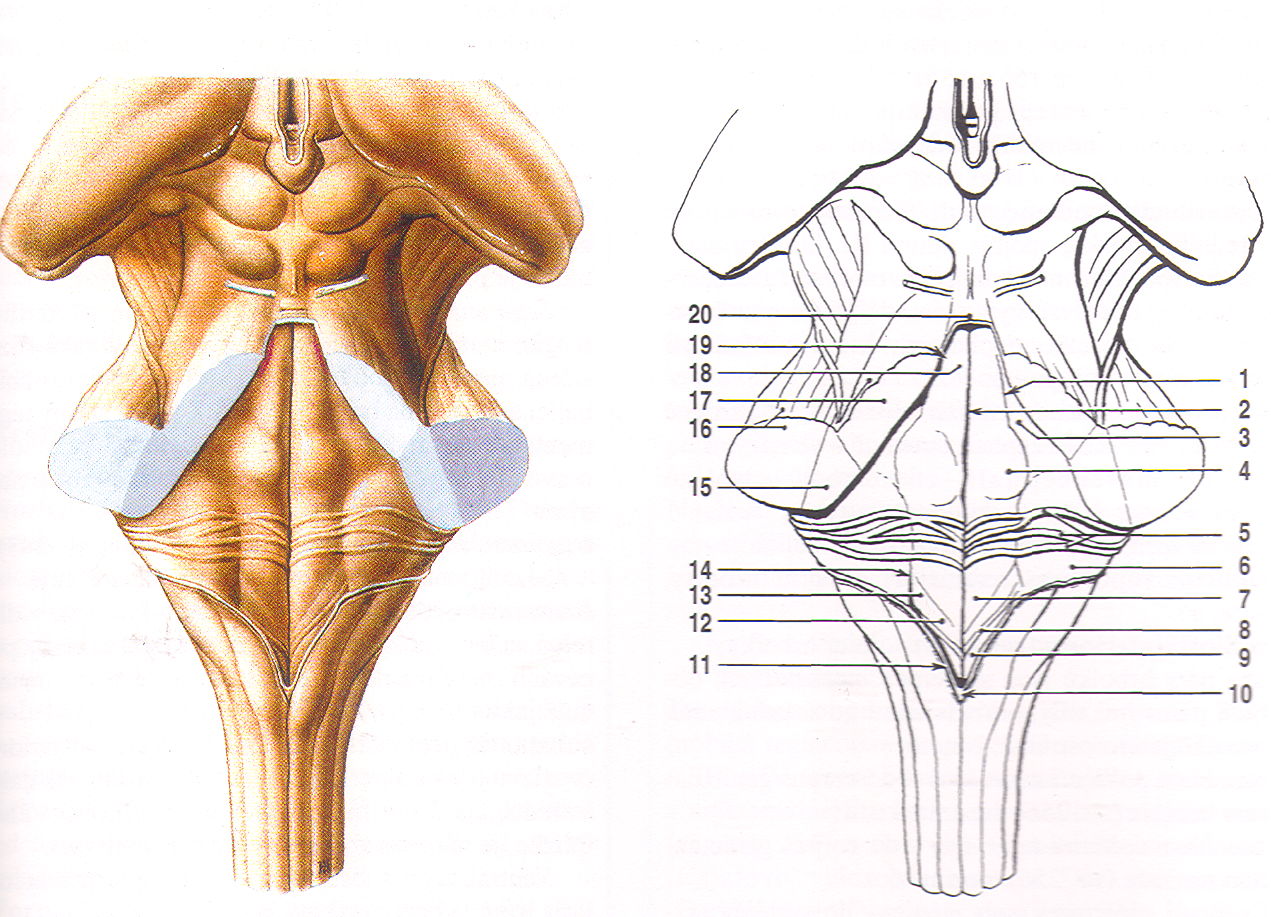 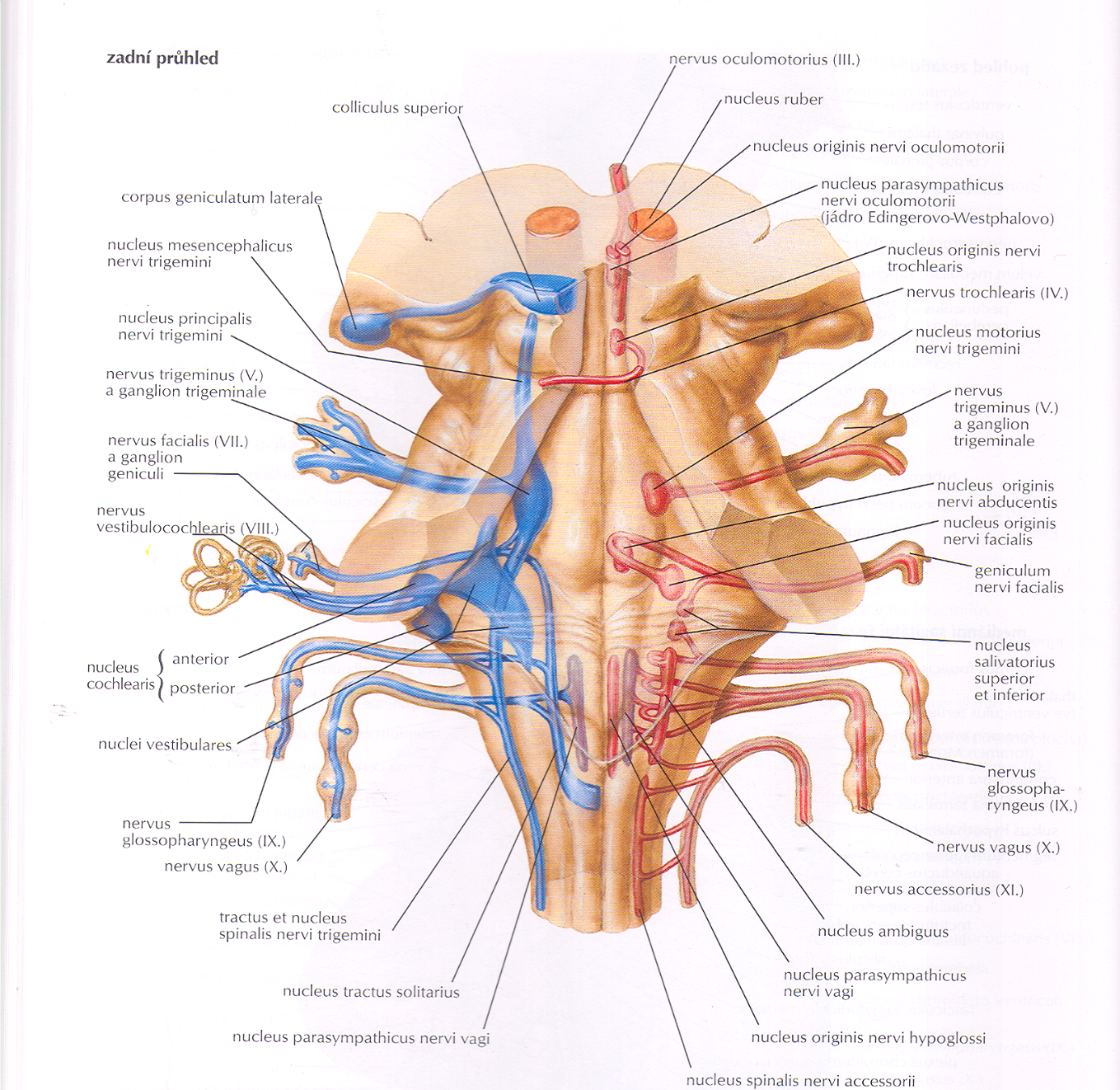 PONS VAROLI
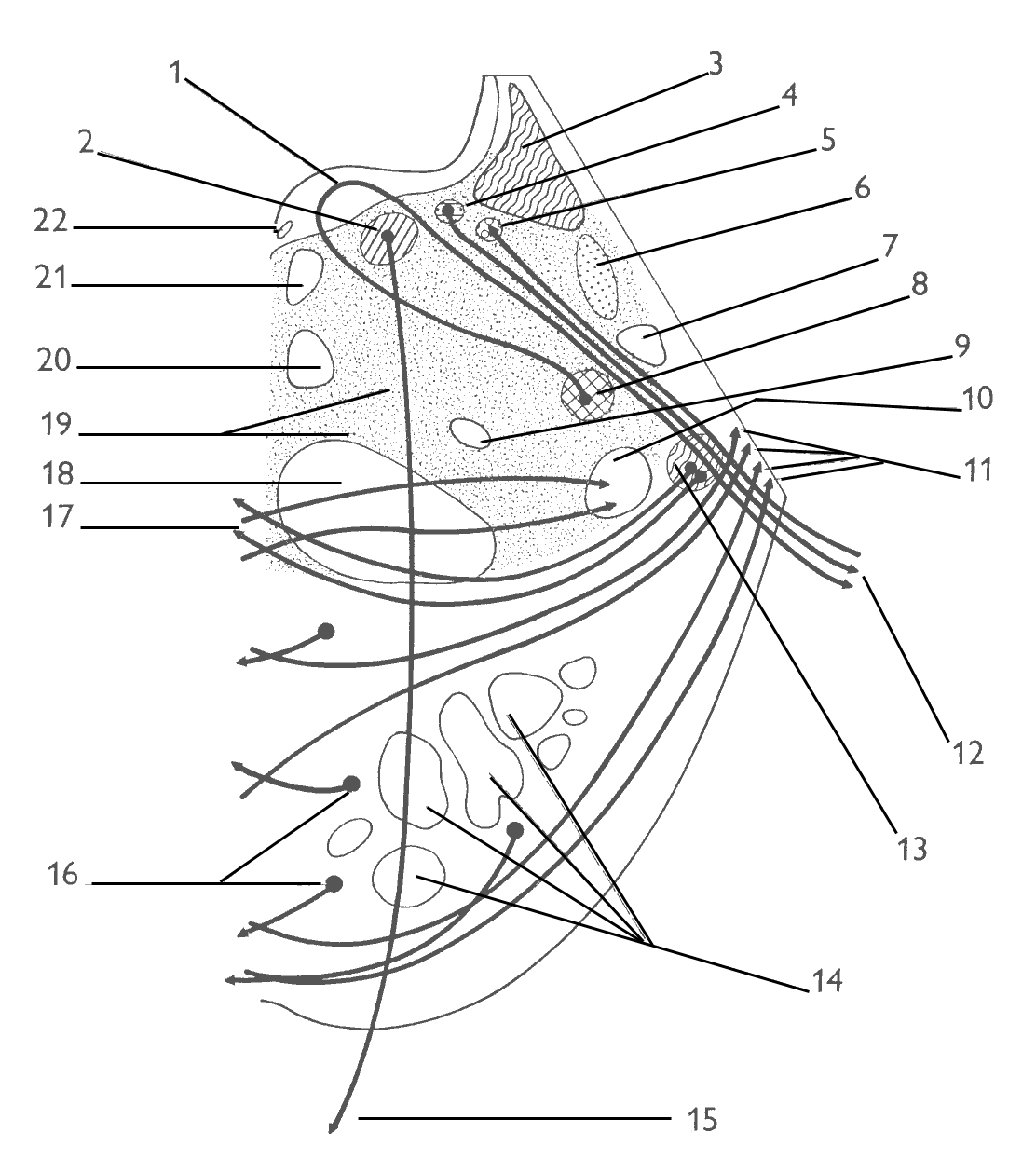 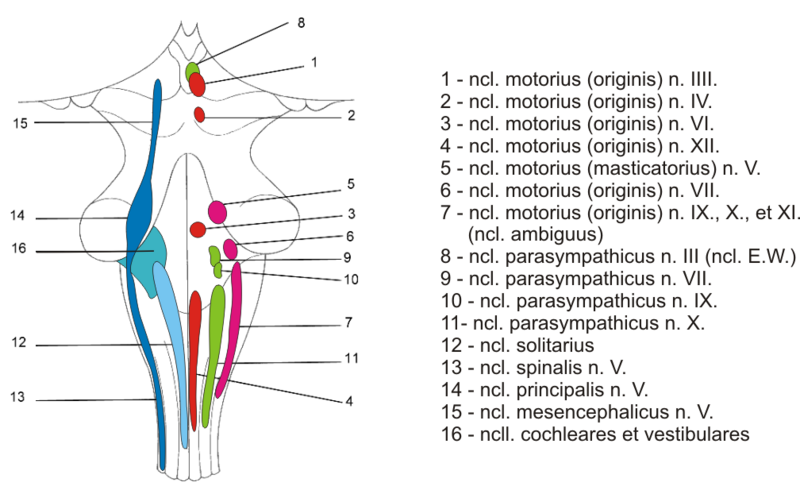 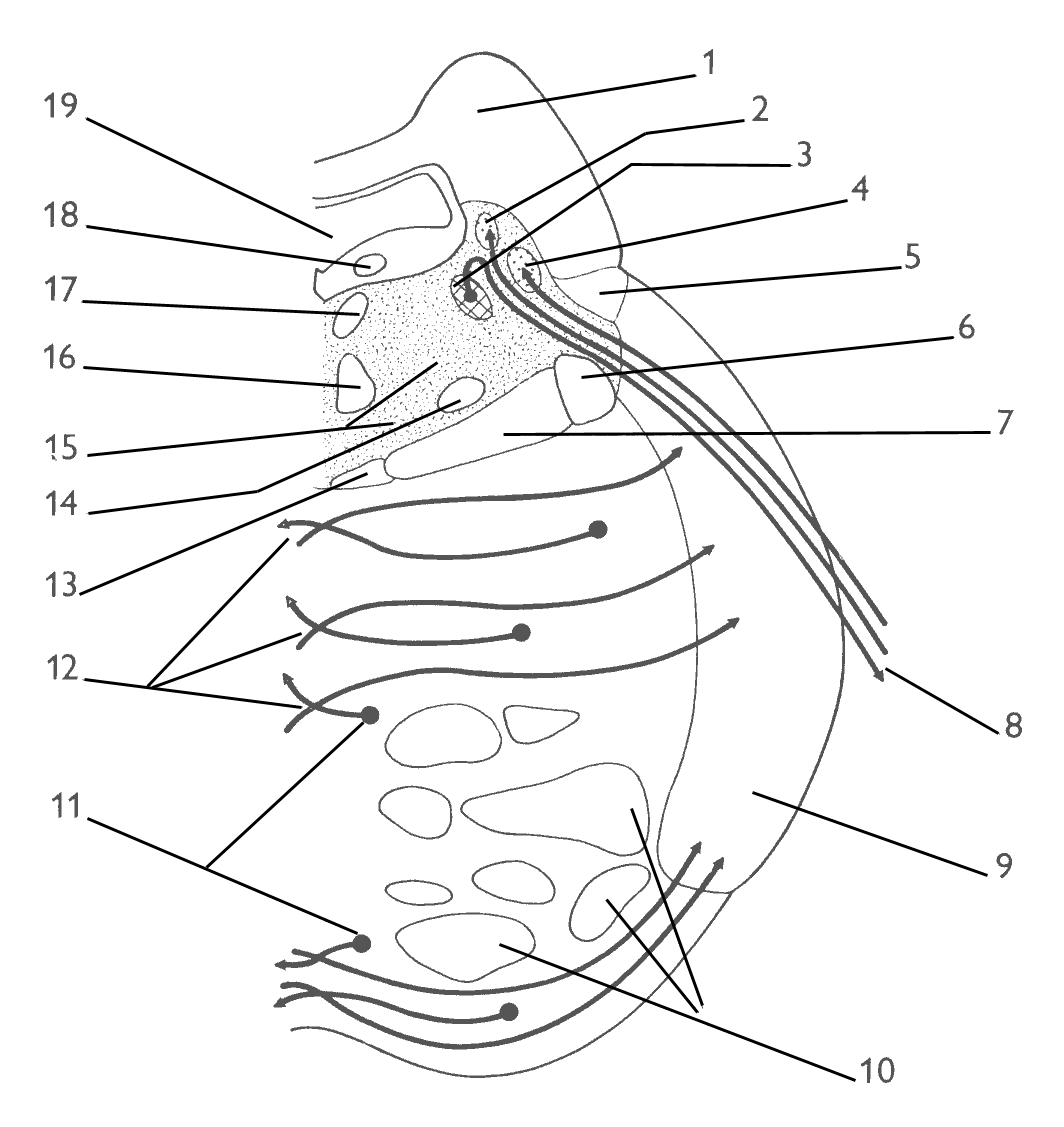 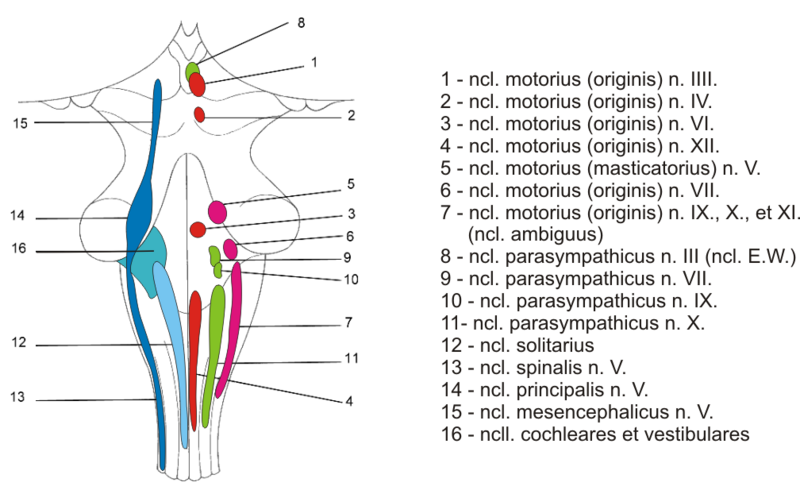 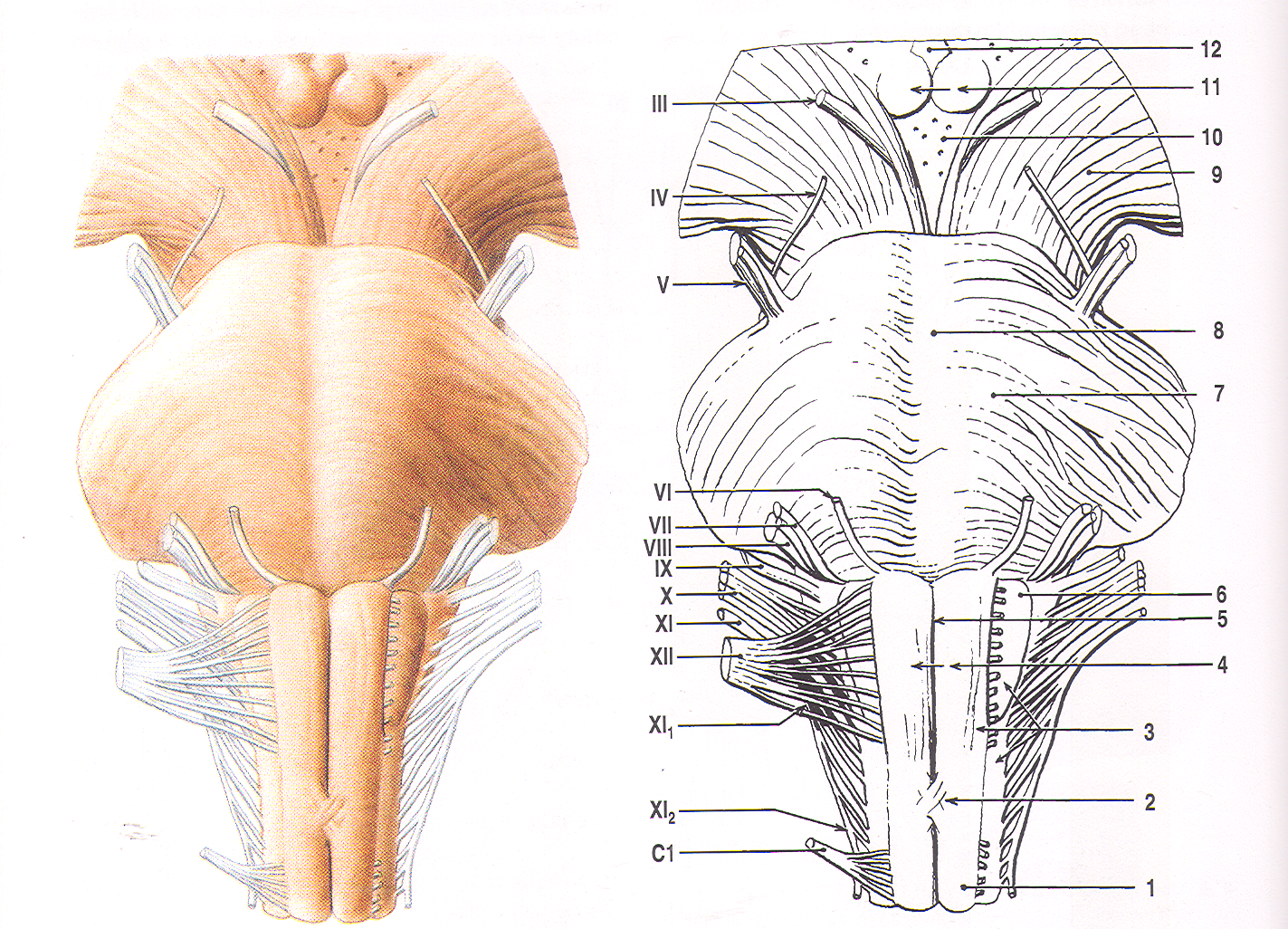 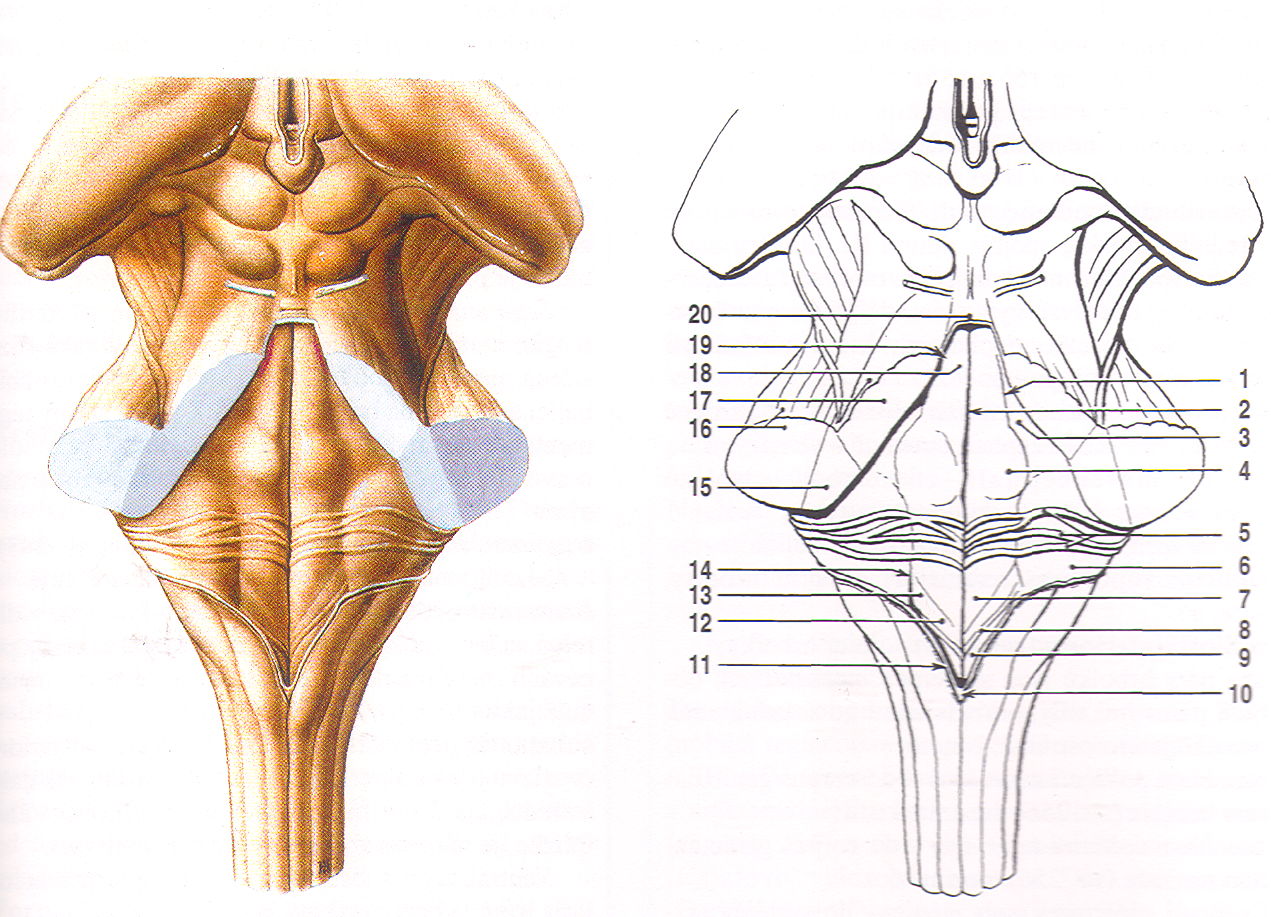 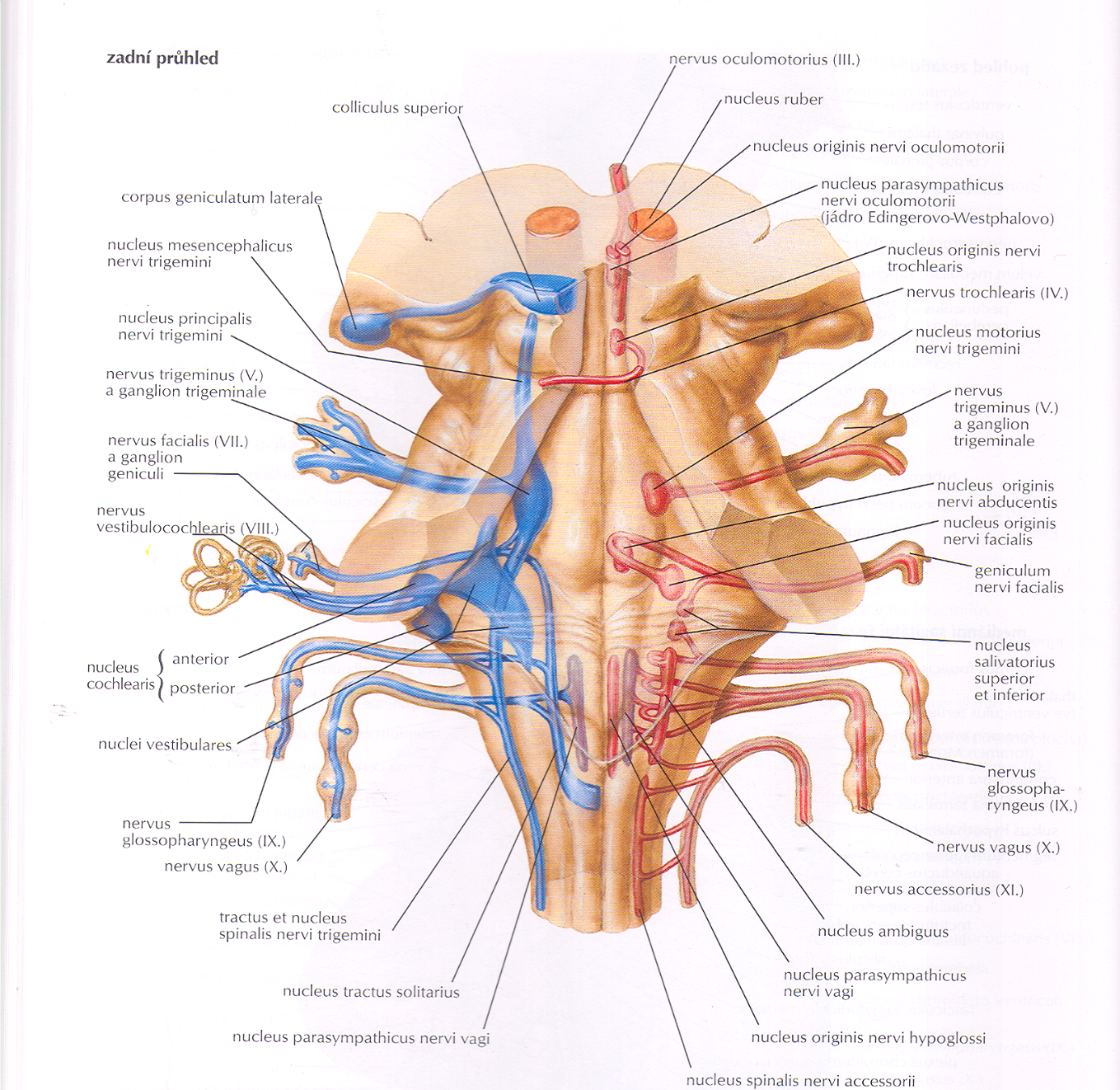 MESENCEPHALON
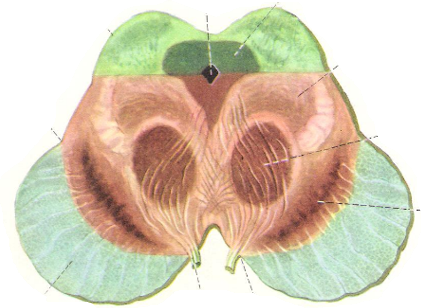 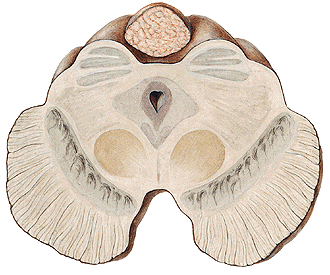 TECTUM
PAG
P
E
D
U
N
C
U
L
U
S
TEGMETUM
CRUS
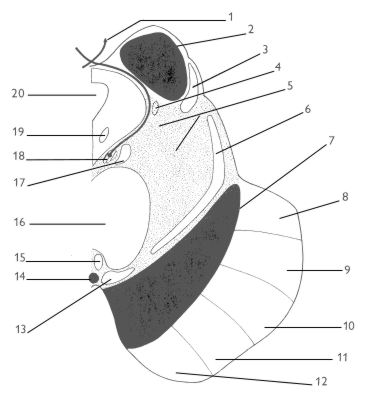 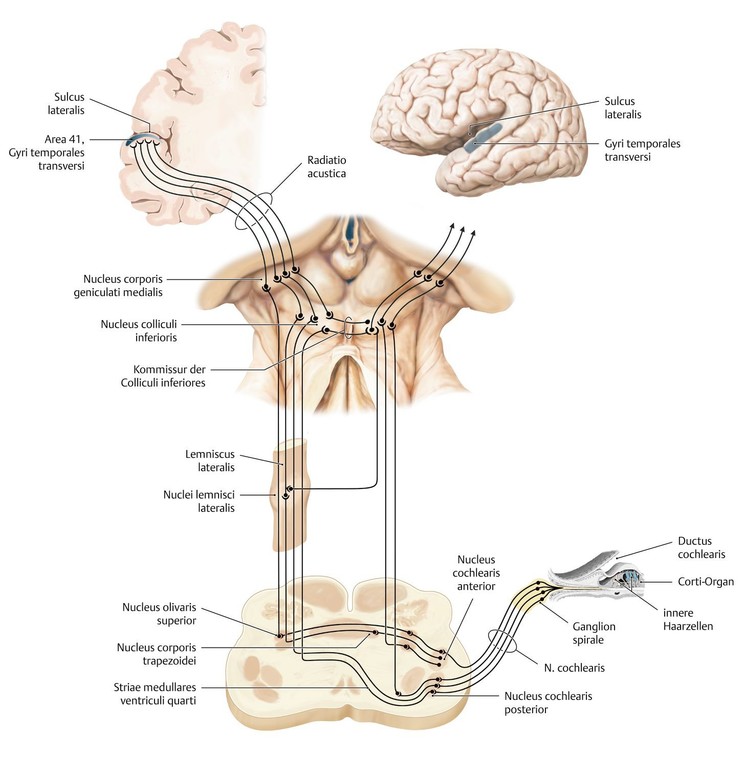 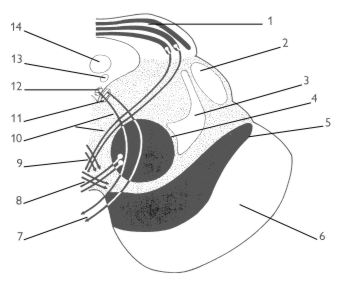 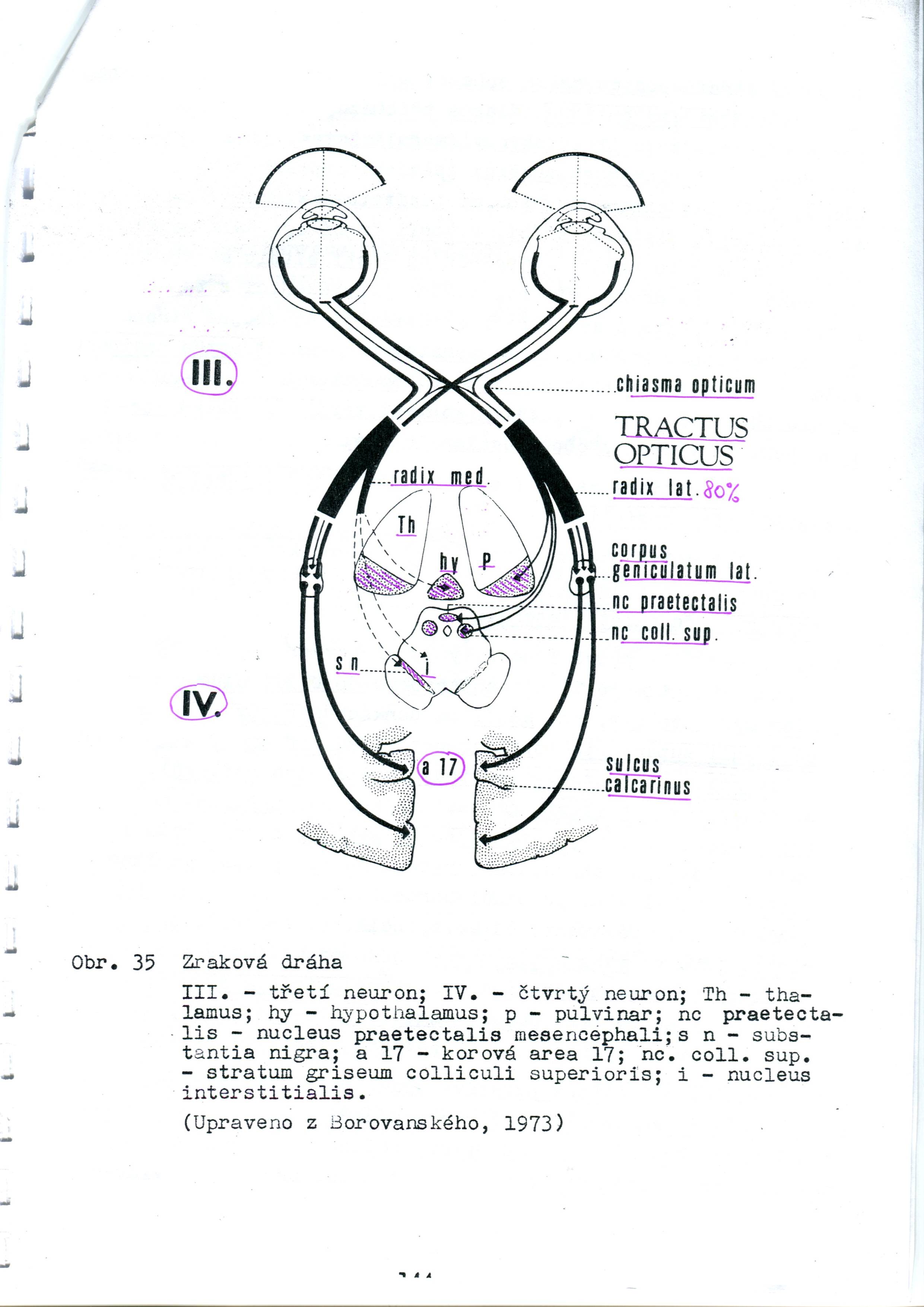 RETIKLULÁRNÍ FORMACE (RF) KMENE MOZKOVÉHO
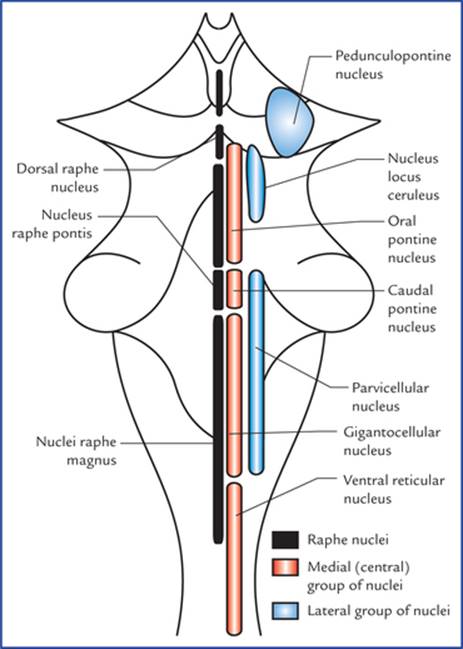 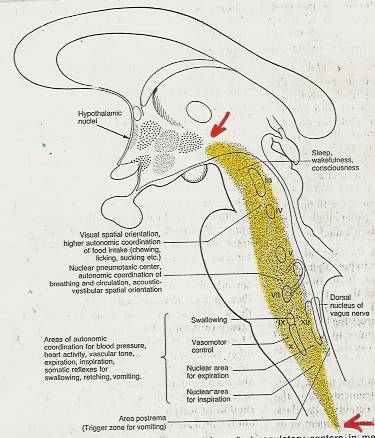 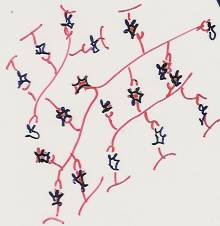 FUNKCE RF
Propojení jader hlavových nervů 
zapojení RF do reflexních oblouků – zprostředkování reflexů obranných a obživných
Vegetativní centra
k řízení životně důležitých funkcí: dýchání, TK, akce srdeční
ARAS – ascendentní retikulární aktivační systém
Spojení RF s nespecifickým thalamem - tonizace neuronů kůry mozkové - regulace bdění a spánku
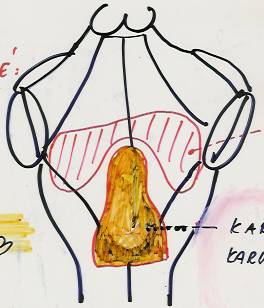 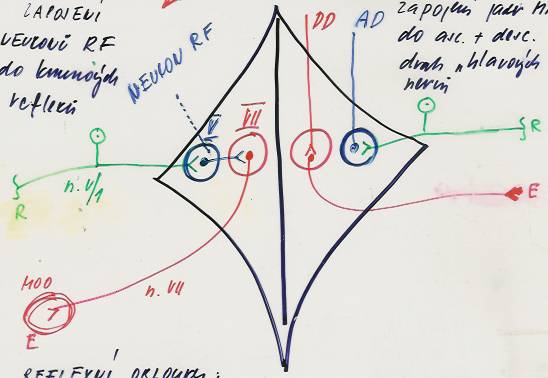 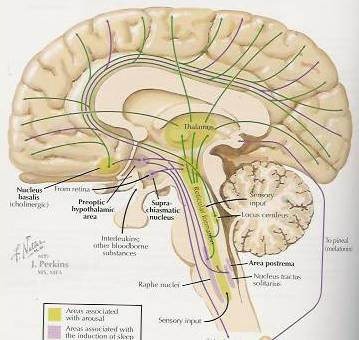 Vasomotorické centrum
Kardiostimulační
           +
kardioinhibiční 
     centrum
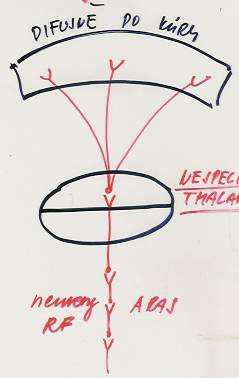 Respirační centra
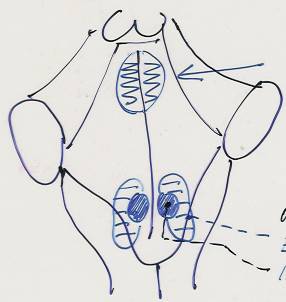 Rohovkový reflex
Receptor – senzitivná jádro n. V – RF – motorické jádro n. VII – m. orbicularis oculi
Nespecifický 
thalamus
Descendentní systém RF Centrální regulátor tonu svalového
ARAS
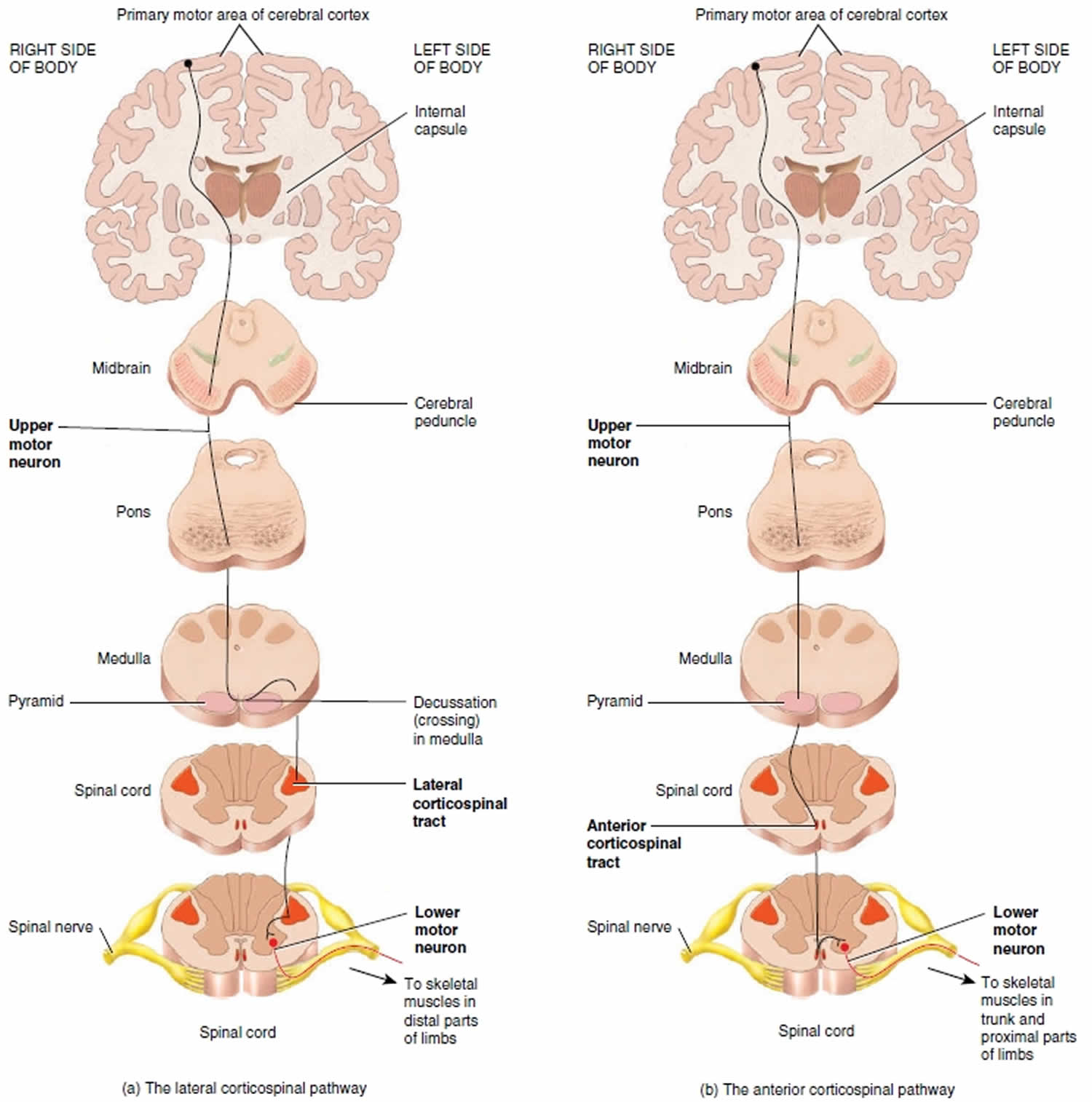 MOTORICKÉ (DESCENDENTNÍ) PYRAMIDOVÉ (PŘÍMÉ)
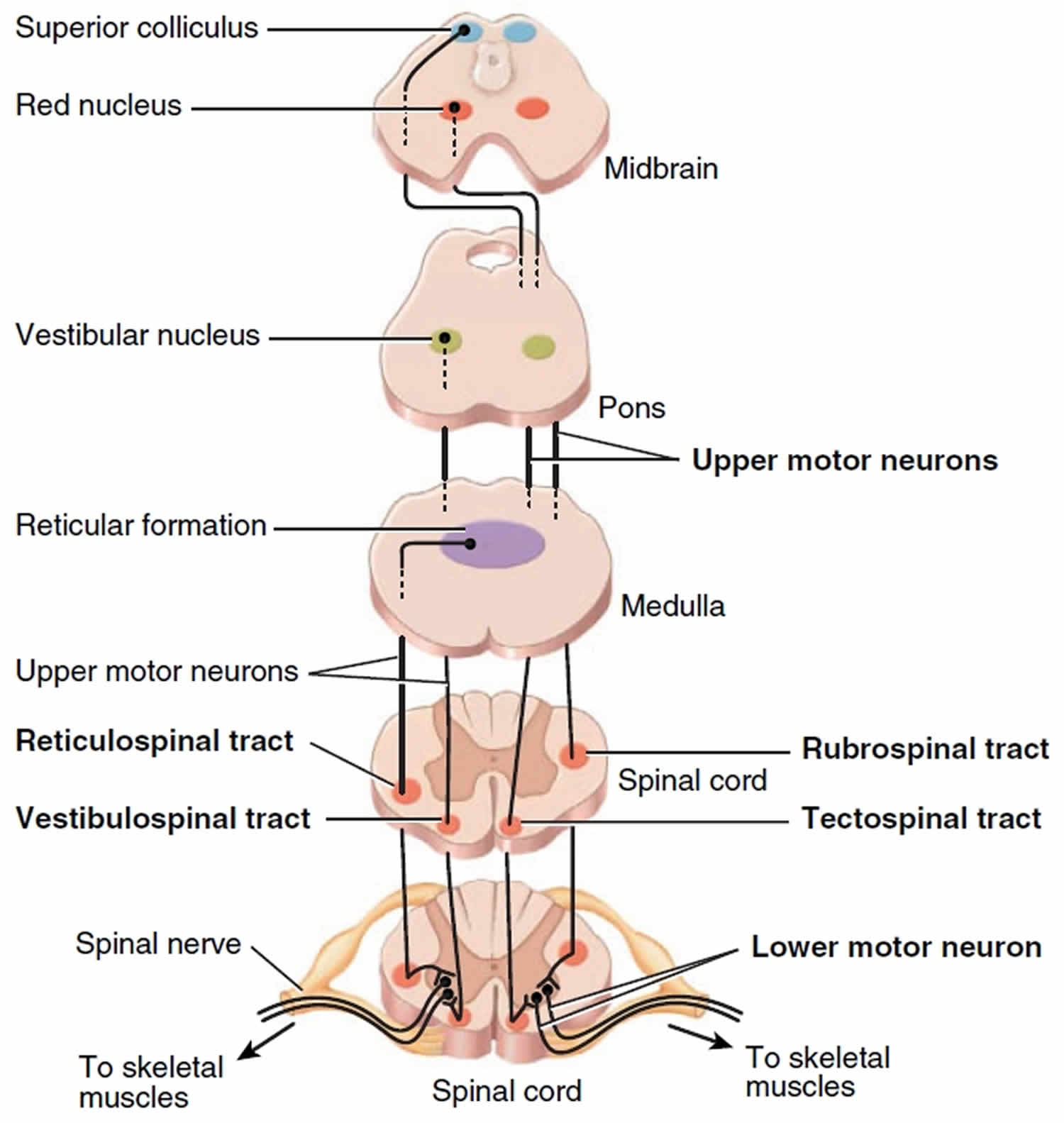 MOTORICKÉ (DESCENDENTNÍ)
EXTRAPYRAMIDOVÉ (NEPŘÍMÉ)
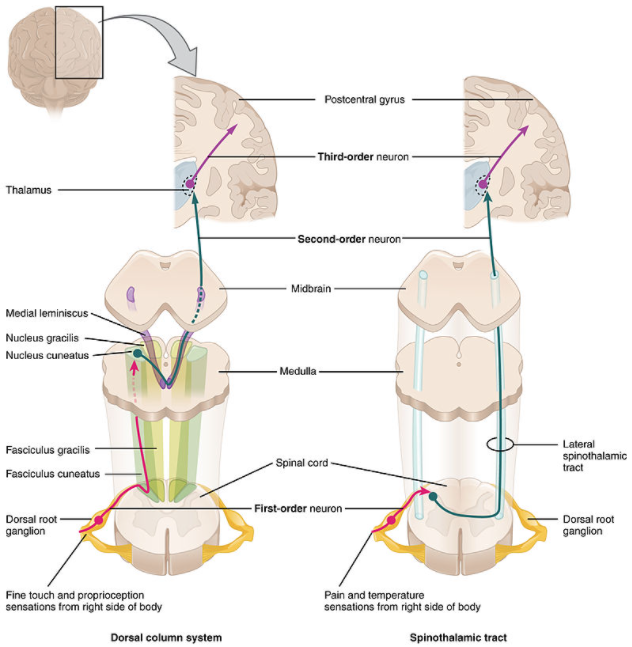 SENSORICKÉ (ASCENDENTNÍ)
EPIKRITICKÉ A PROTOPATICKÉ ČITÍ
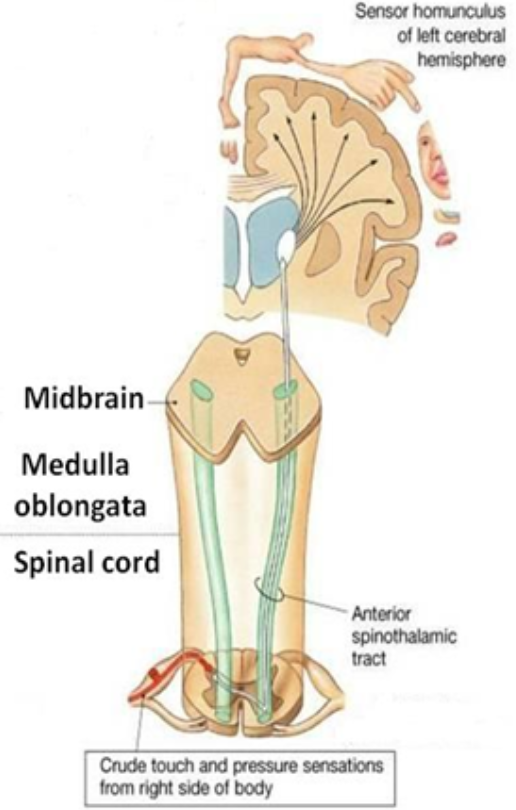 SENSORICKÉ (ASCENDENTNÍ)
PROTOPATICKÉ ČITÍ
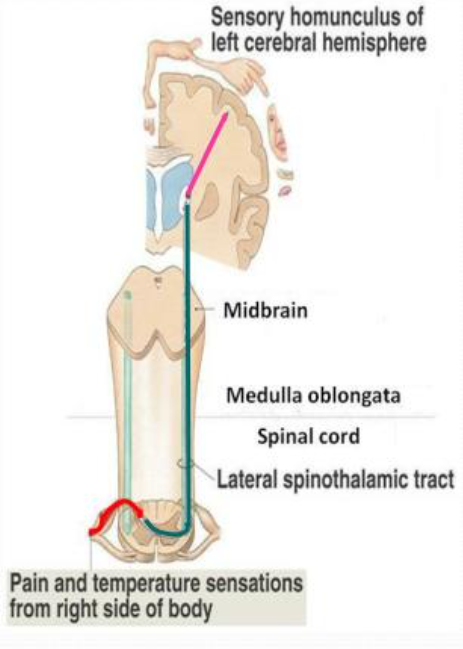 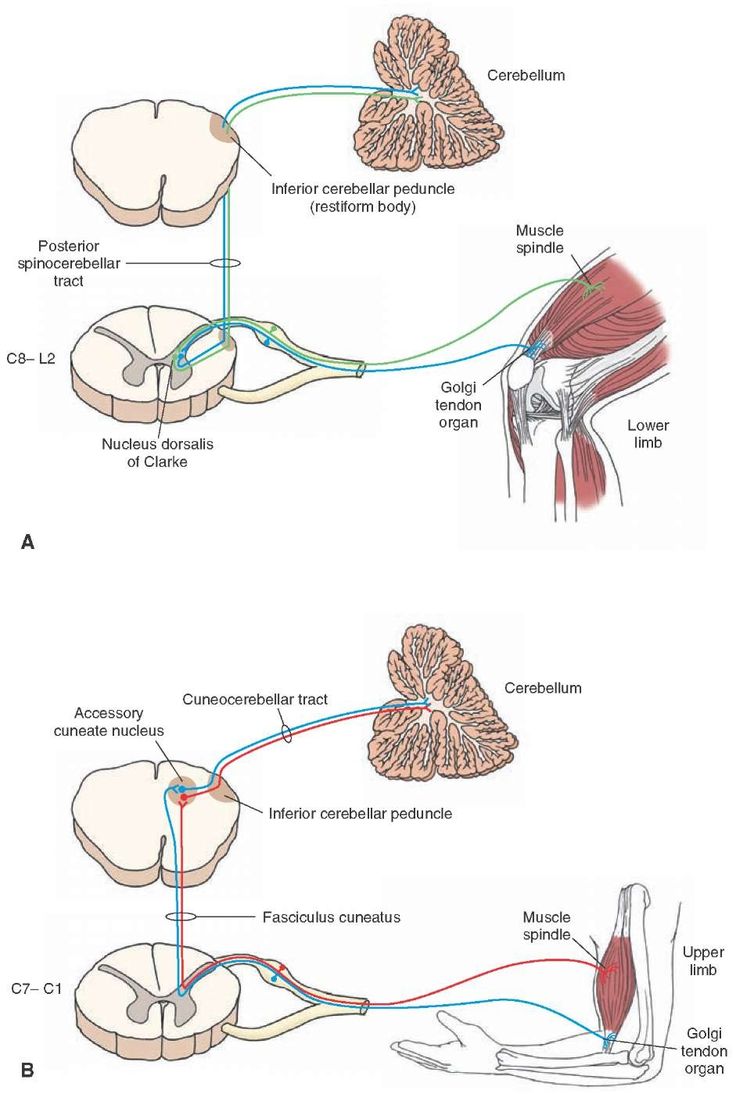 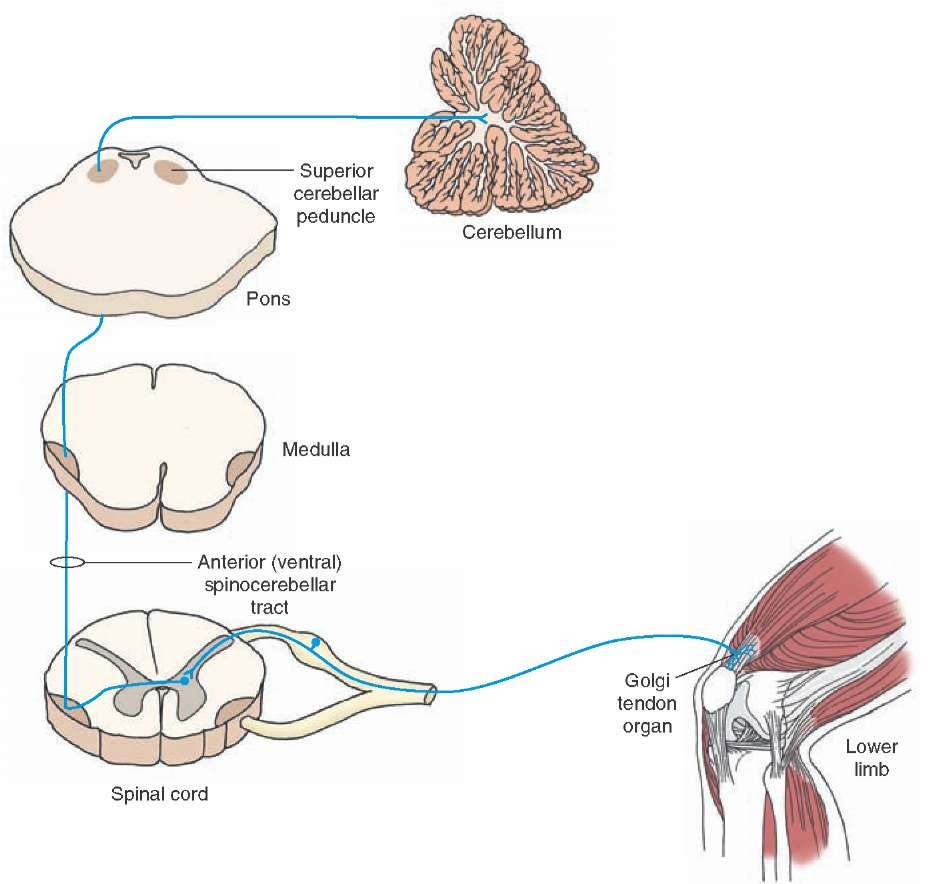 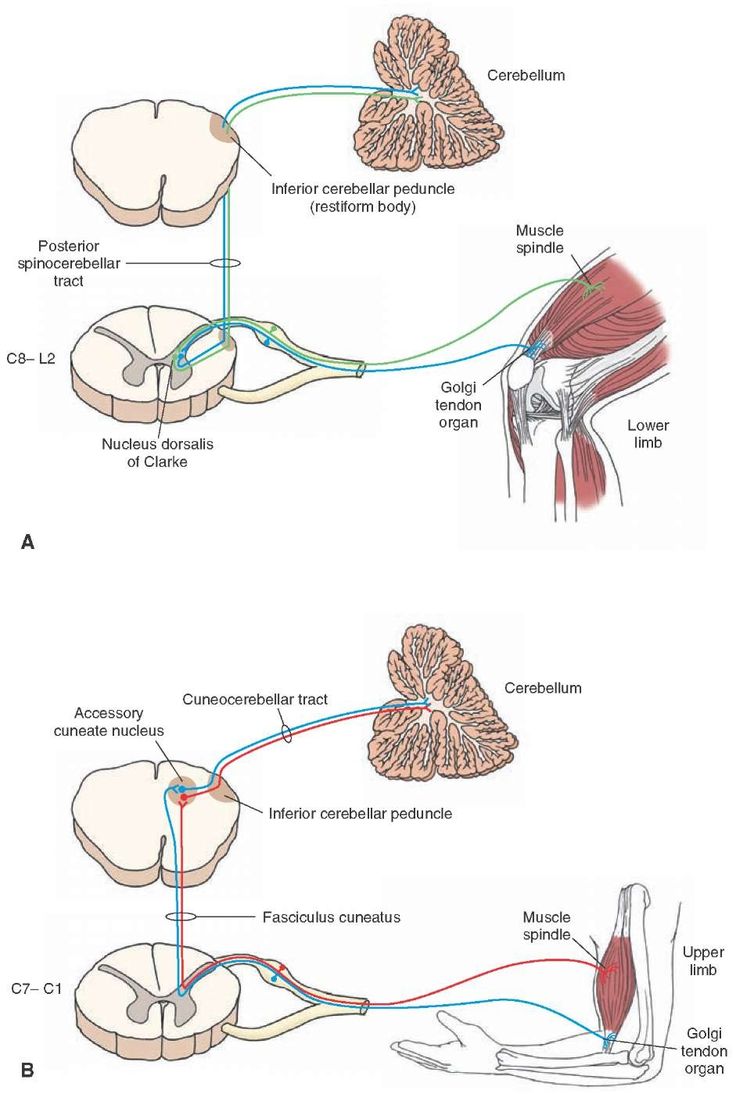 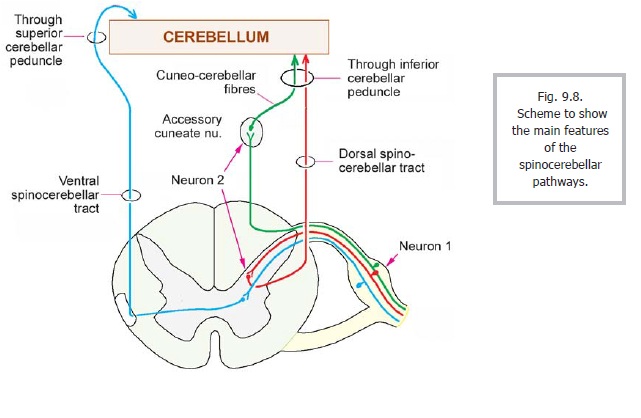 SENSORICKÉ (ASCENDENTNÍ)
PROPRIOCEPCE